Biaxial Testing of Knitted NiTi Textiles: DIC VS Adapted Image Processing
N. Connesson*, F. Tissot † , D. Favier*, L. Heller‡
‡Institute of Physics, Prague, Czech Republic
*Laboratoire TIMC, Grenoble, France
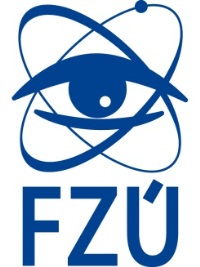 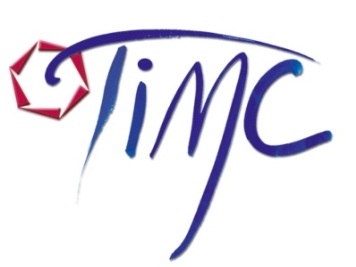 09/03/2016
Introduction
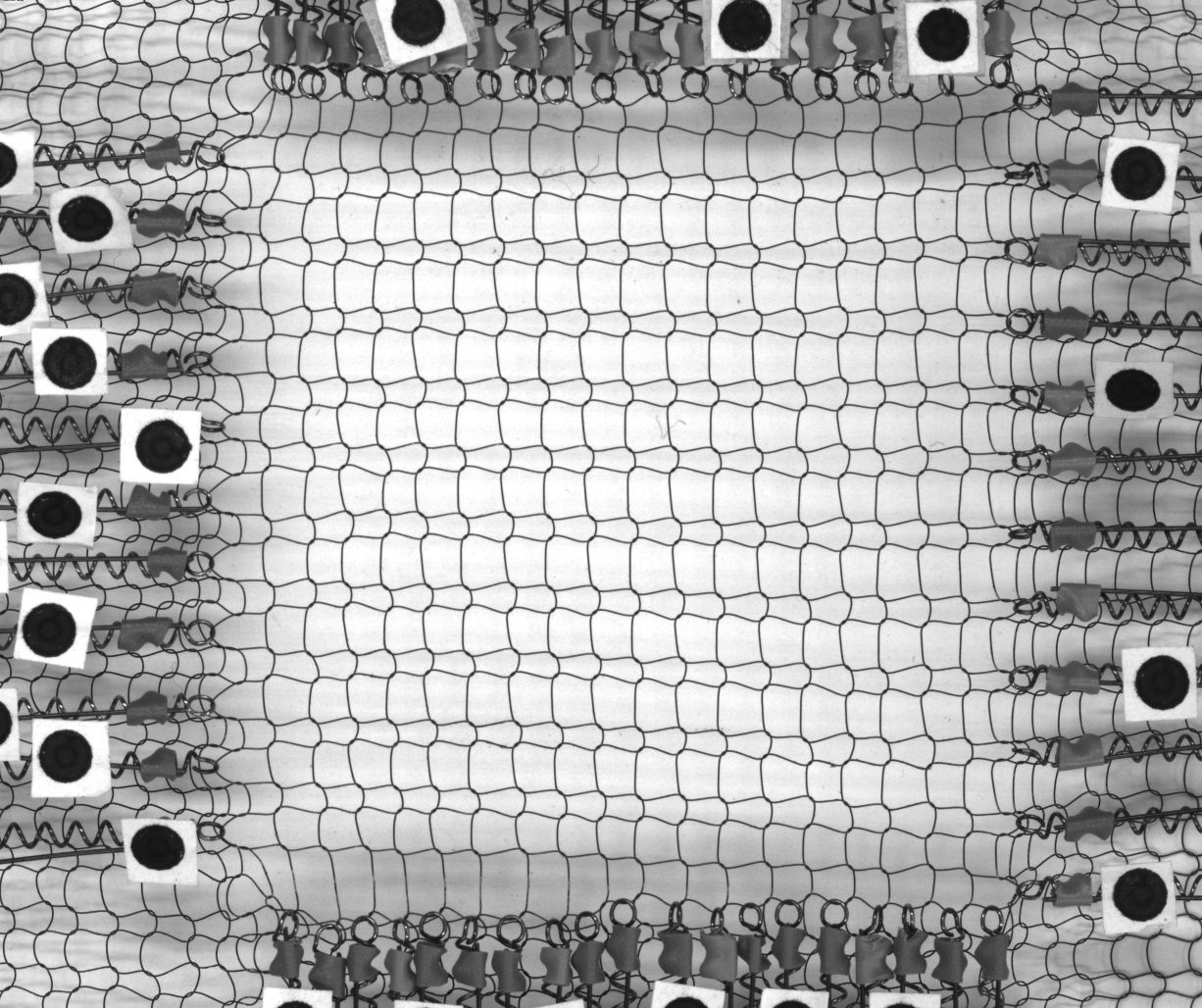 L. Heller, ‡Institute of Physics, Prague, Czech Republic
NiTi Knitted textile (φ 100 µm)
09/03/2016
2
Introduction
NiTi Knitted textile (φ 100 µm)
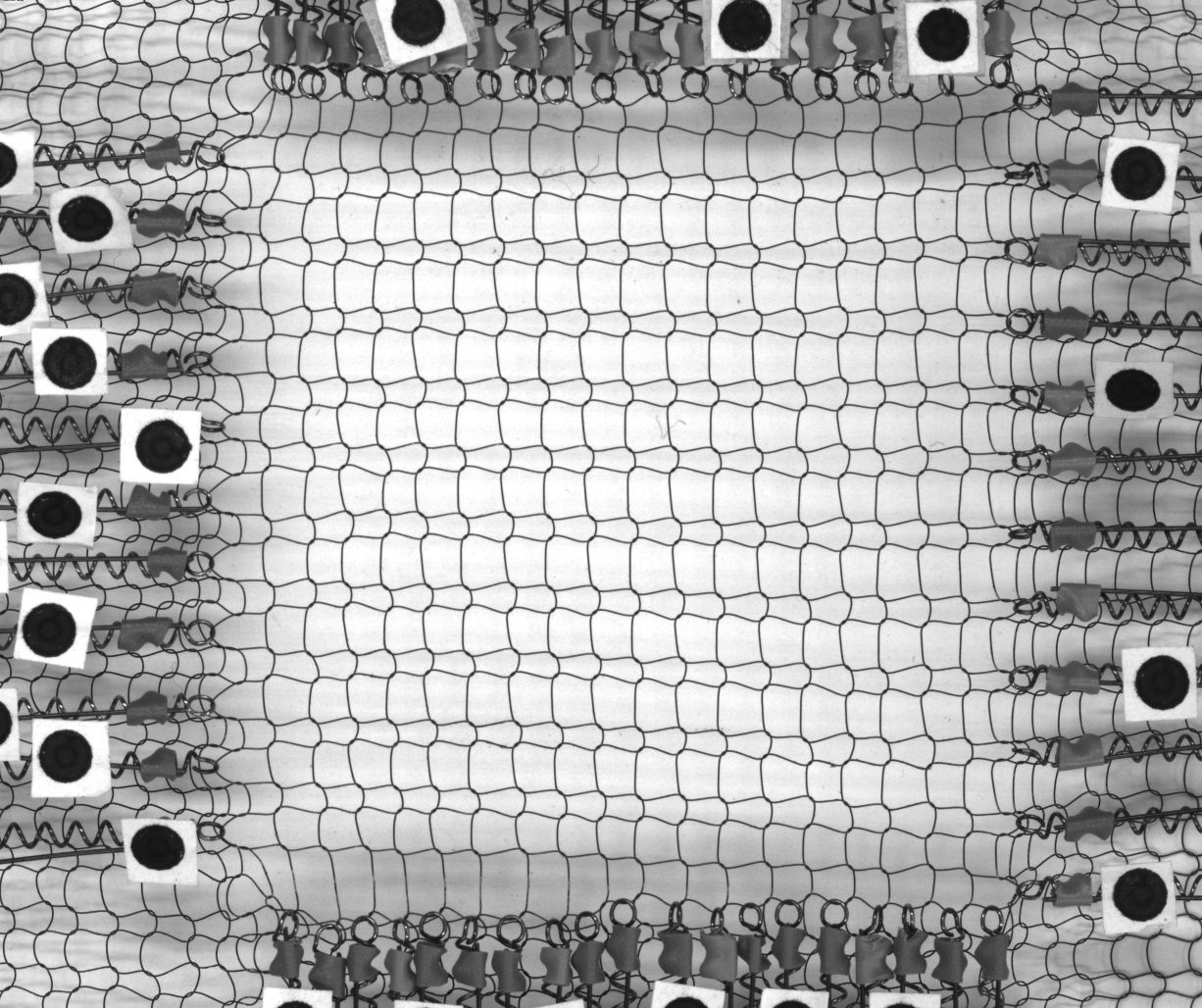 Mechanical behaviour
???
L. Heller, ‡Institute of Physics, Prague, Czech Republic
Biaxial testing
09/03/2016
3
Introduction
Biaxial testing
Camera
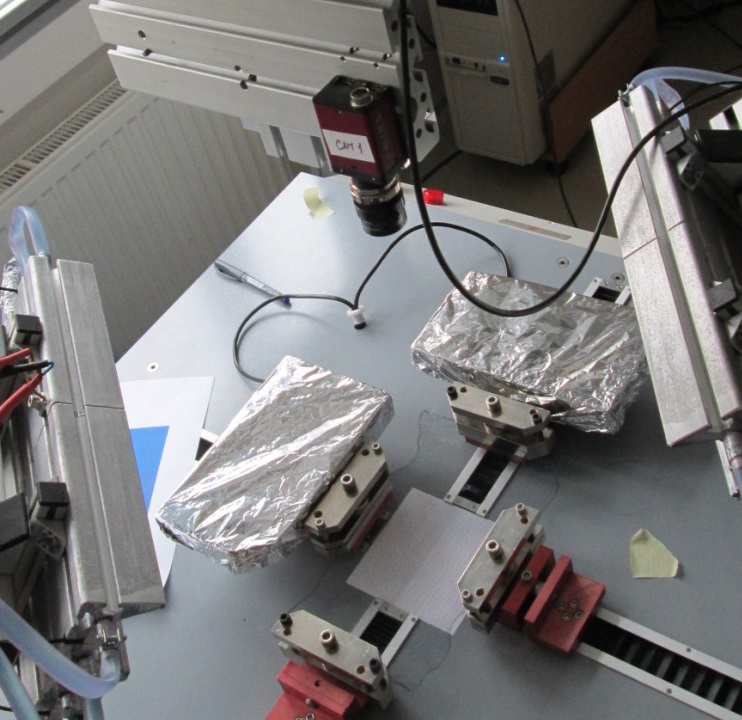 Grips and 
Force transducer
09/03/2016
4
Introduction
Biaxial testing
Harmonic main load
Anisotropy
Harmonic main load
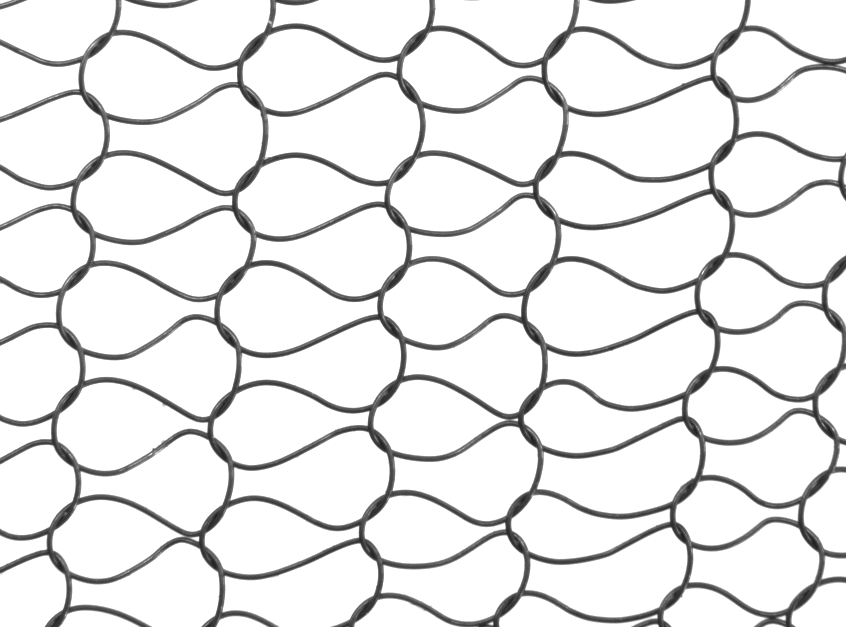 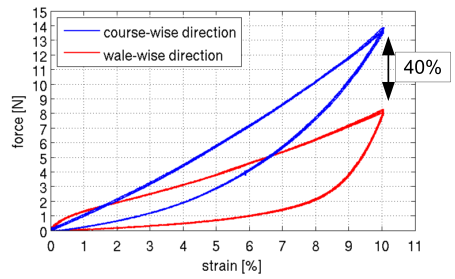 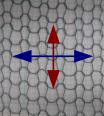 Displacement
Extract data from the pictures …
Introduction
Data we would like to extract :
Displacement fields 
          => Strain fields
And… :
Geometria of wire/loops
Gliding => energy dissipation by friction
Harmonic main load
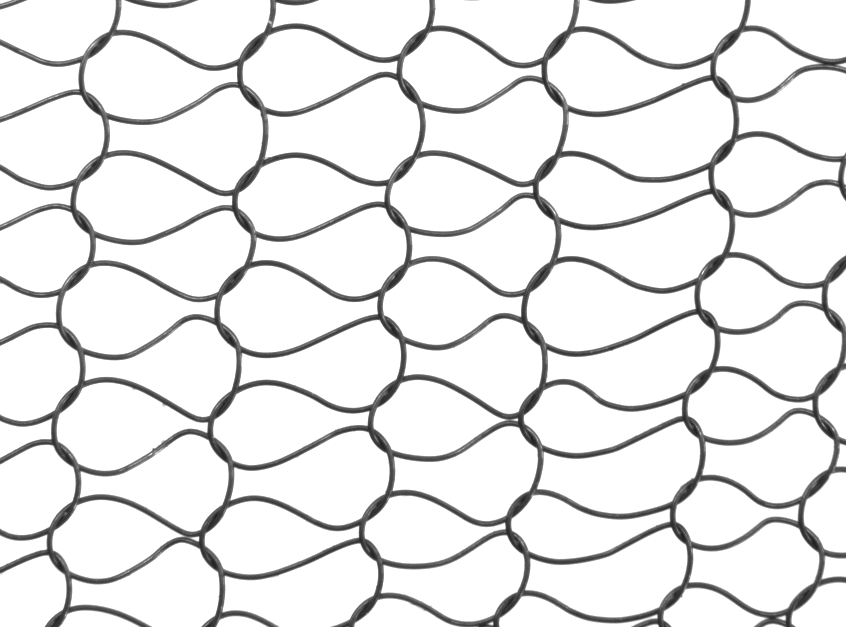 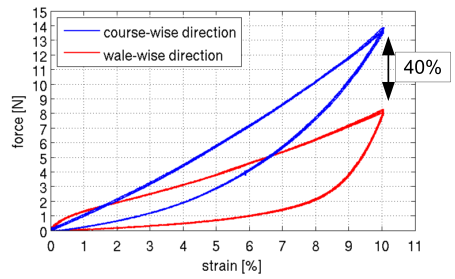 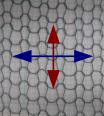 Introduction
How to extract these data ?
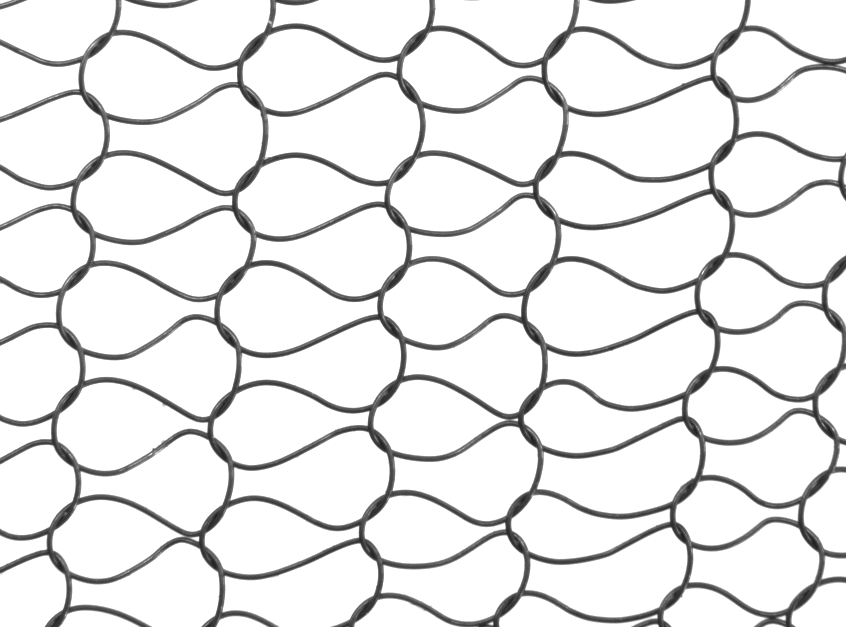 Displacement fields / Strain fields
Geometria of wire/loops
Gliding => energy dissipation by friction
DIC VS Adapted Image Processing
Outline
Introduction
I. DIC
II. Data Processing 
Displacements fields
Shape and gliding
Conclusion
09/03/2016
8
Outline
Introduction
I. DIC
II. Data Processing 
Displacements fields
Shape and gliding
Conclusion
09/03/2016
9
Displacement fields / Strain fields
Geometria of wire/loops
Gliding => energy dissipation by friction
I. DIC
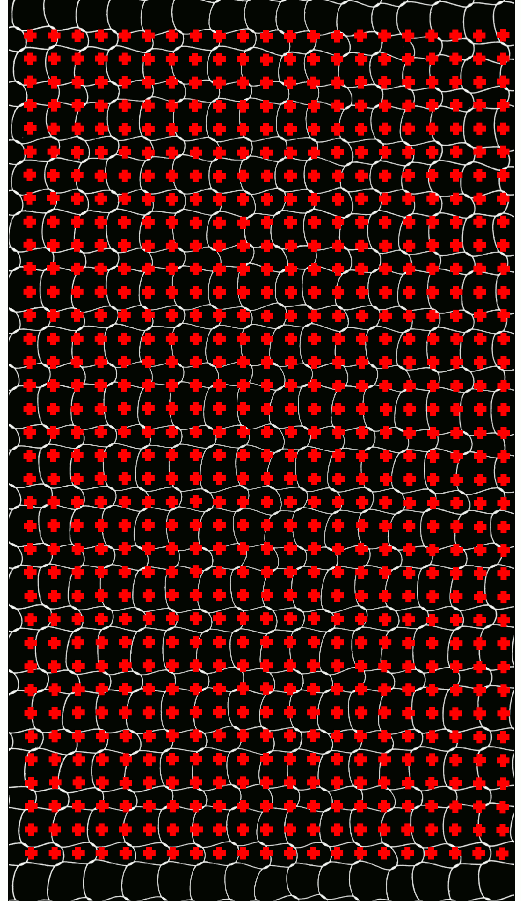 2D Digital Image Corrélation (Vic 2D)
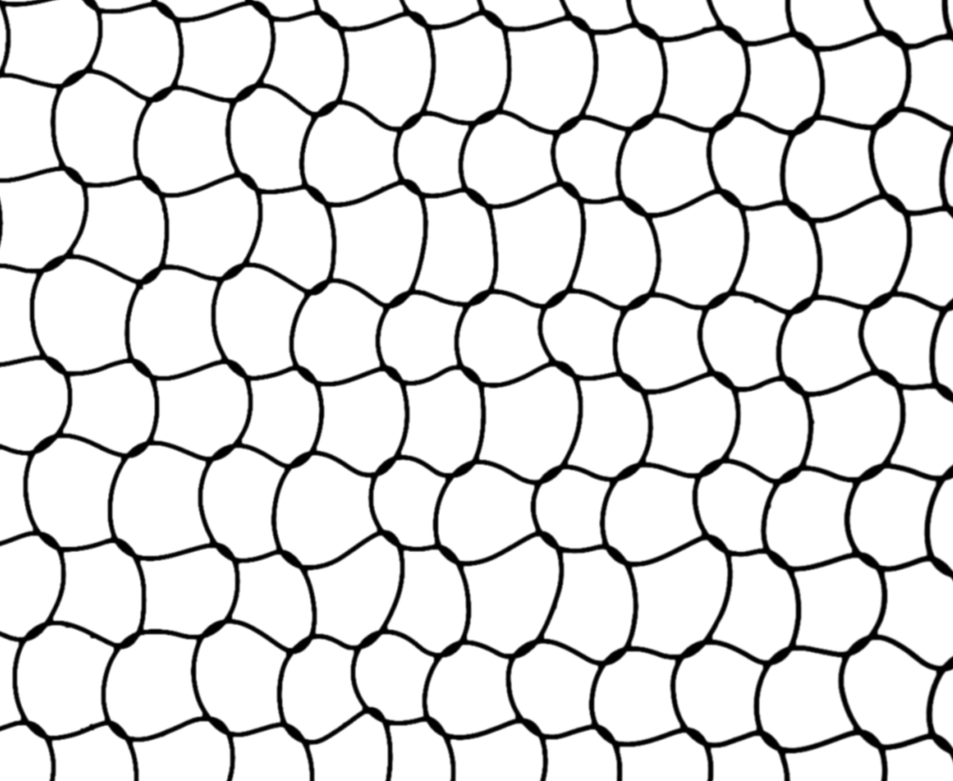 Not an optimal speckle…
Immaterial points tracking  => lack physical meaning 
09/03/2016
10
I. DIC
Can we do better ?
Well, yes !
09/03/2016
11
Outline
Introduction
I. DIC
II. Data Processing 
Displacement fields
Shape and gliding
Conclusion
09/03/2016
12
Displacement fields / Strain fields
Geometria of wire/loops
Gliding => energy dissipation by friction
II. Data Processing	a) Displacement fields
Loop center identifcation 
(Bwlabel, Matlab)
Knitted structure
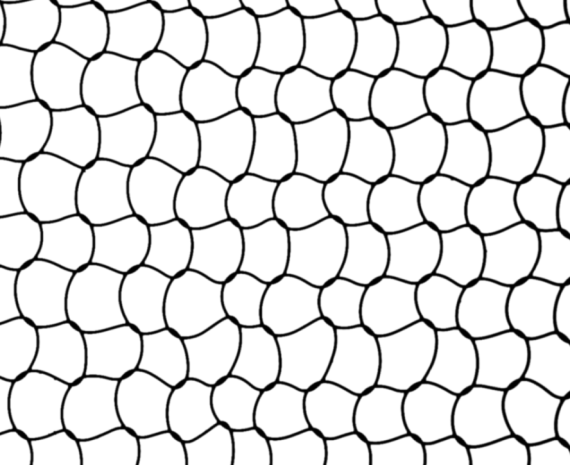 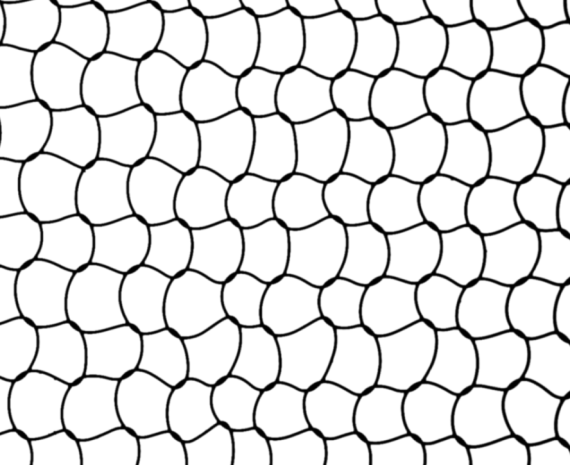 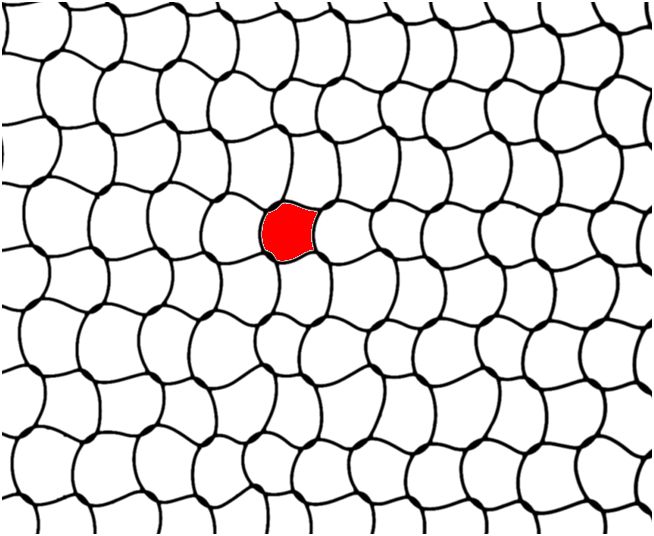 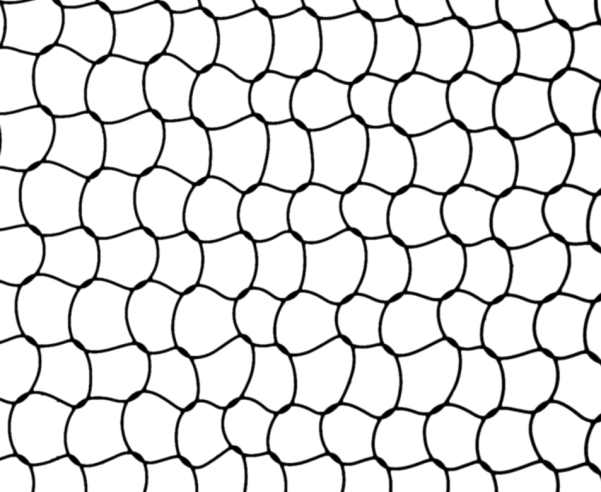 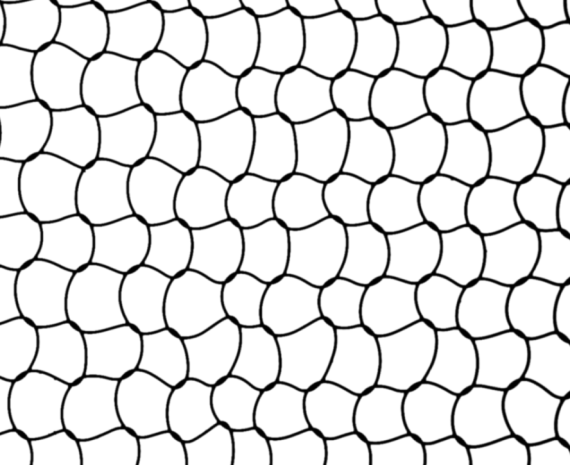 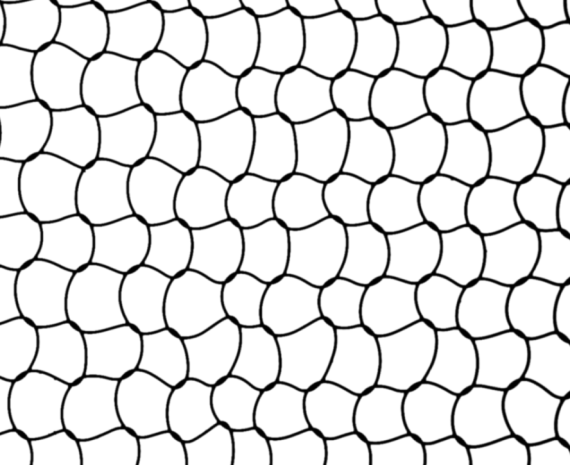 =>
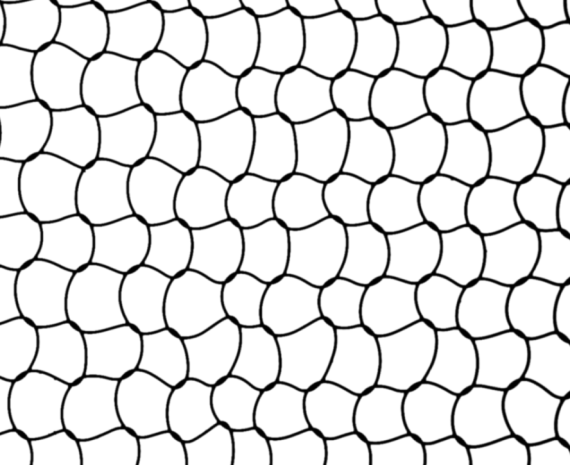 Time tracking
=>
Loop center
=> more physical meaning 
Displacement fields / Strain fields
Geometria of wire/loops
Gliding => energy dissipation by friction
II. Data Processing	a) Displacement fields
Time tracking  (Bwlabel, Matlab)
Update position at t0 => position at t1
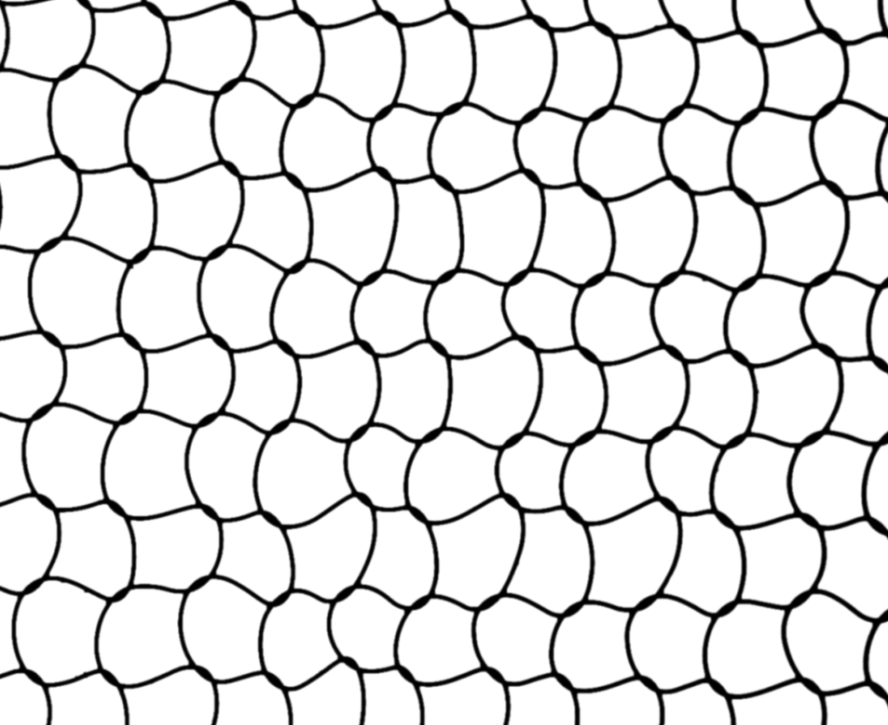 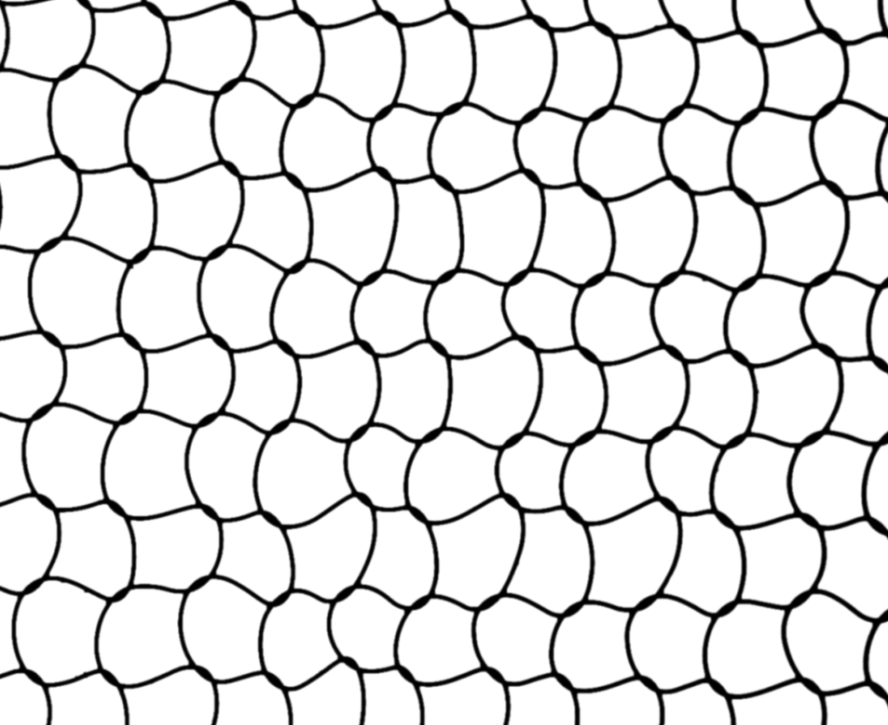 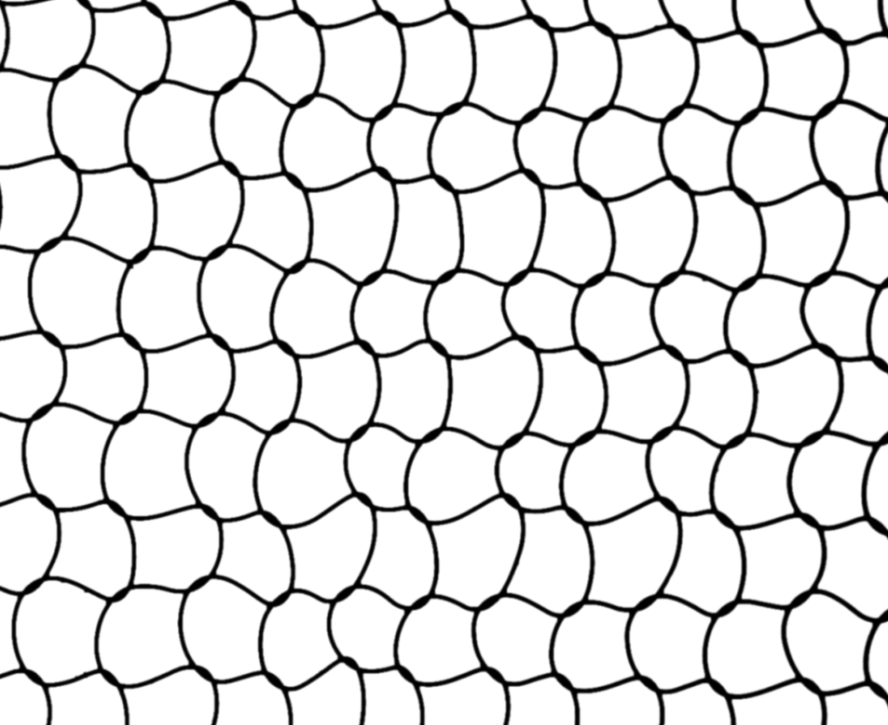 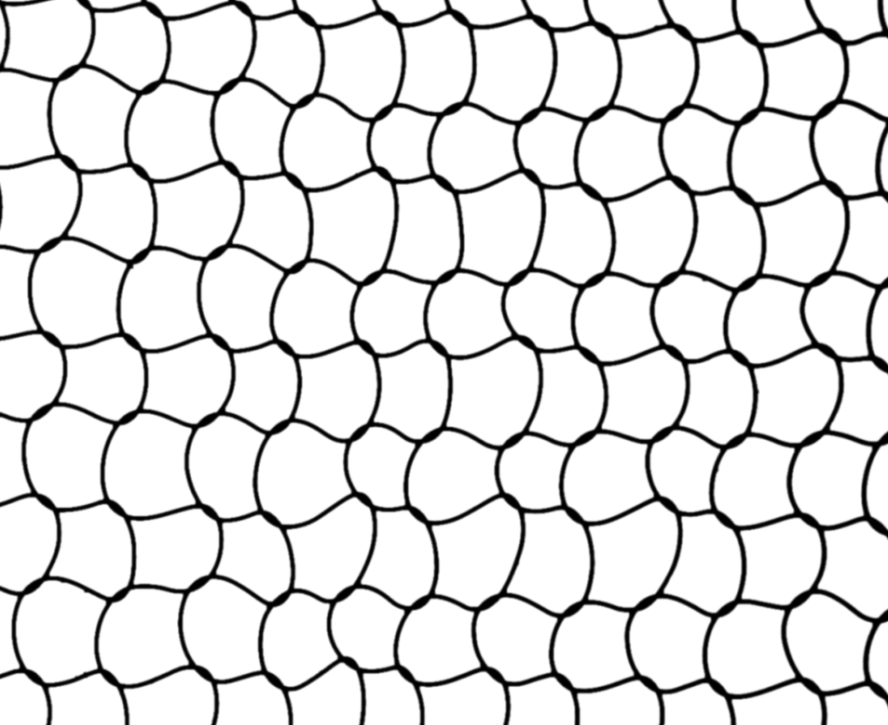 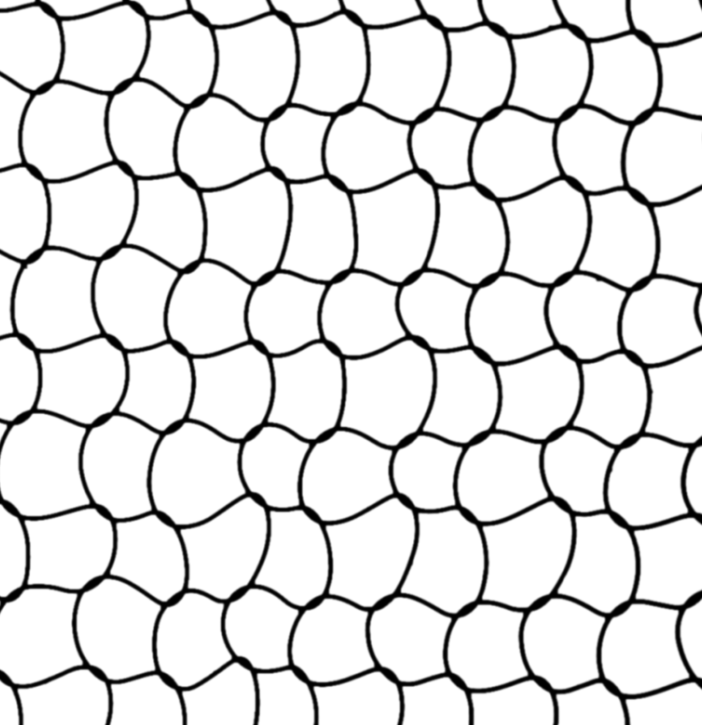 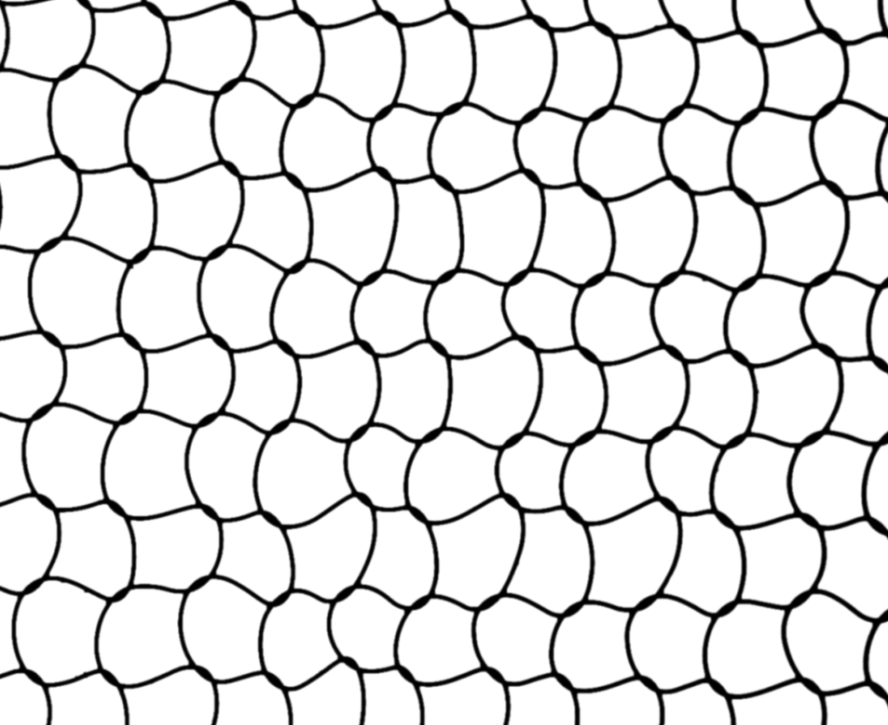 t0
t1=t0+dt
14
Displacement fields / Strain fields
Geometria of wire/loops
Gliding => energy dissipation by friction
II. Data Processing	a) Displacement fields
Time tracking  (Bwlabel, Matlab)
Update position at t0 => position at t1
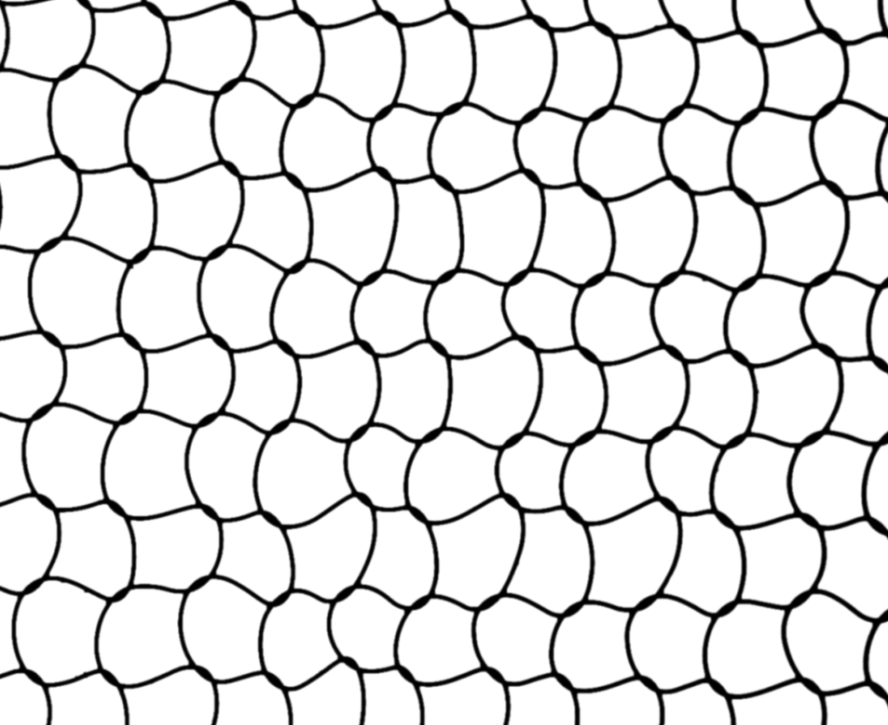 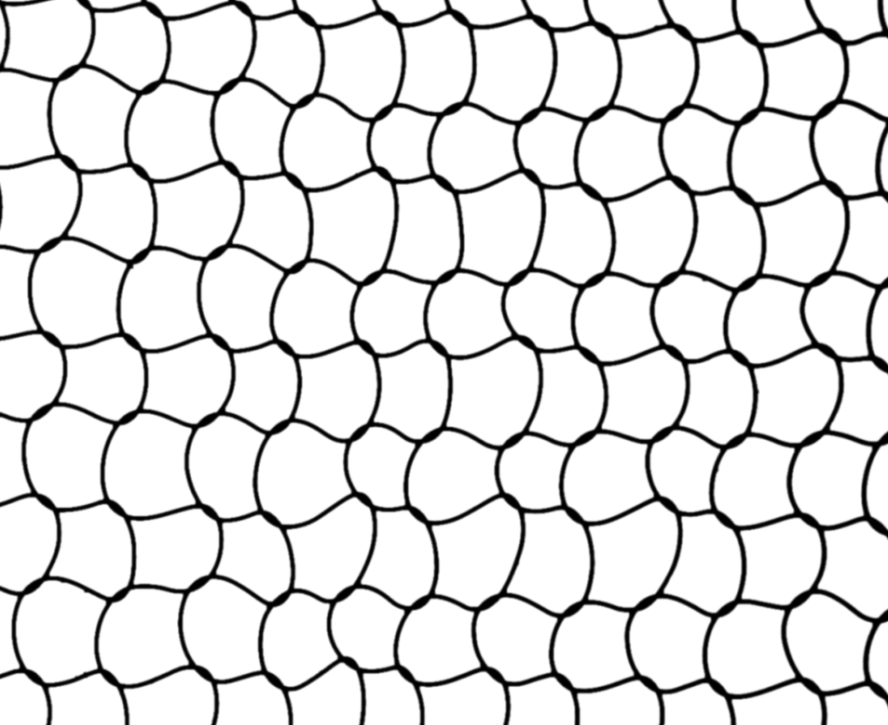 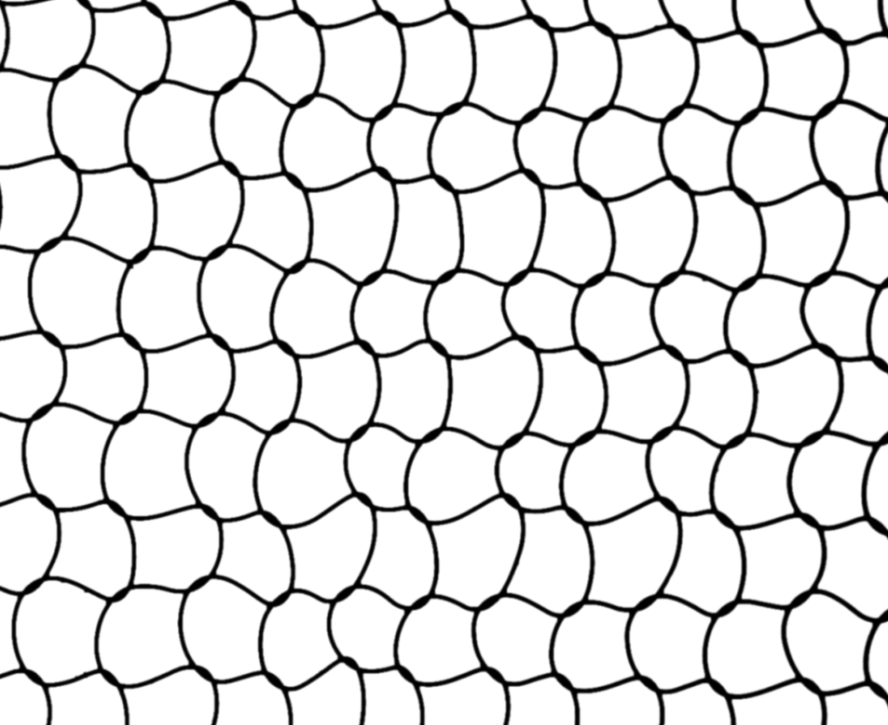 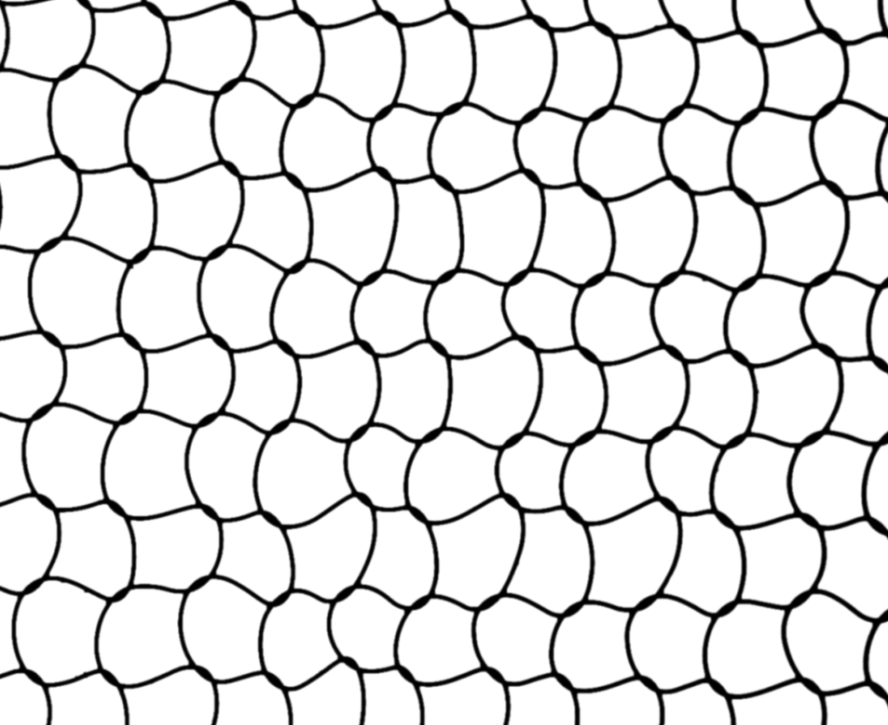 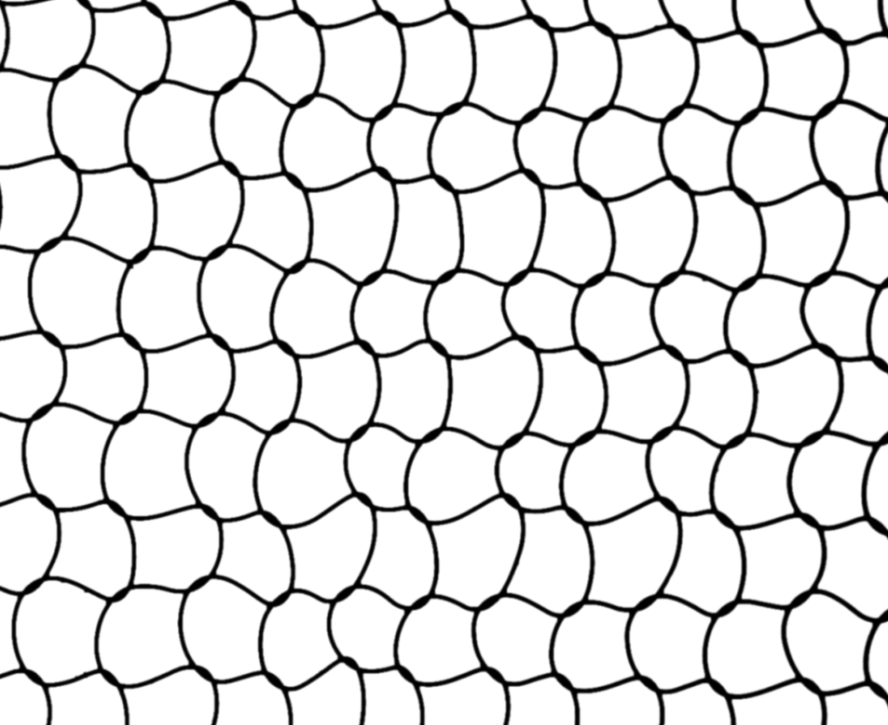 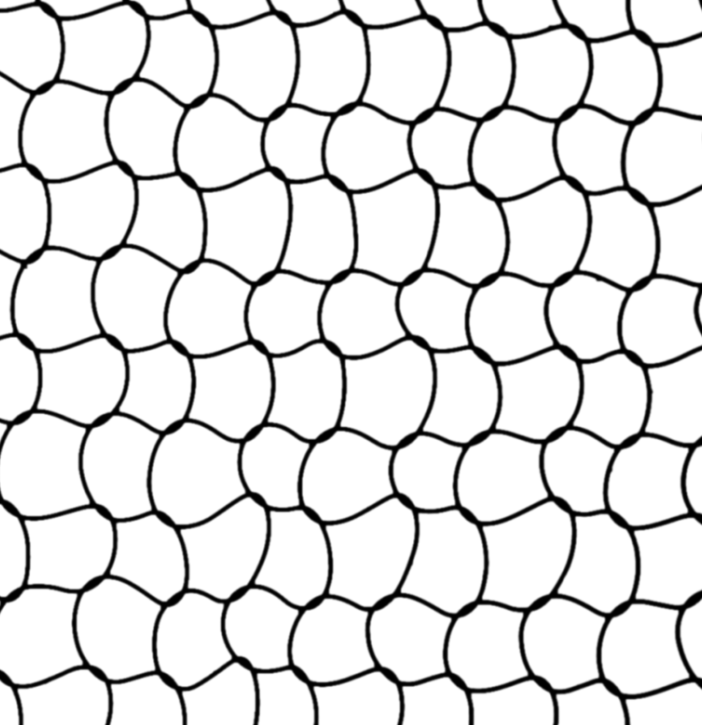 t0
t1=t0+dt
15
Displacement fields / Strain fields
Geometria of wire/loops
Gliding => energy dissipation by friction
II. Data Processing	a) Displacement fields
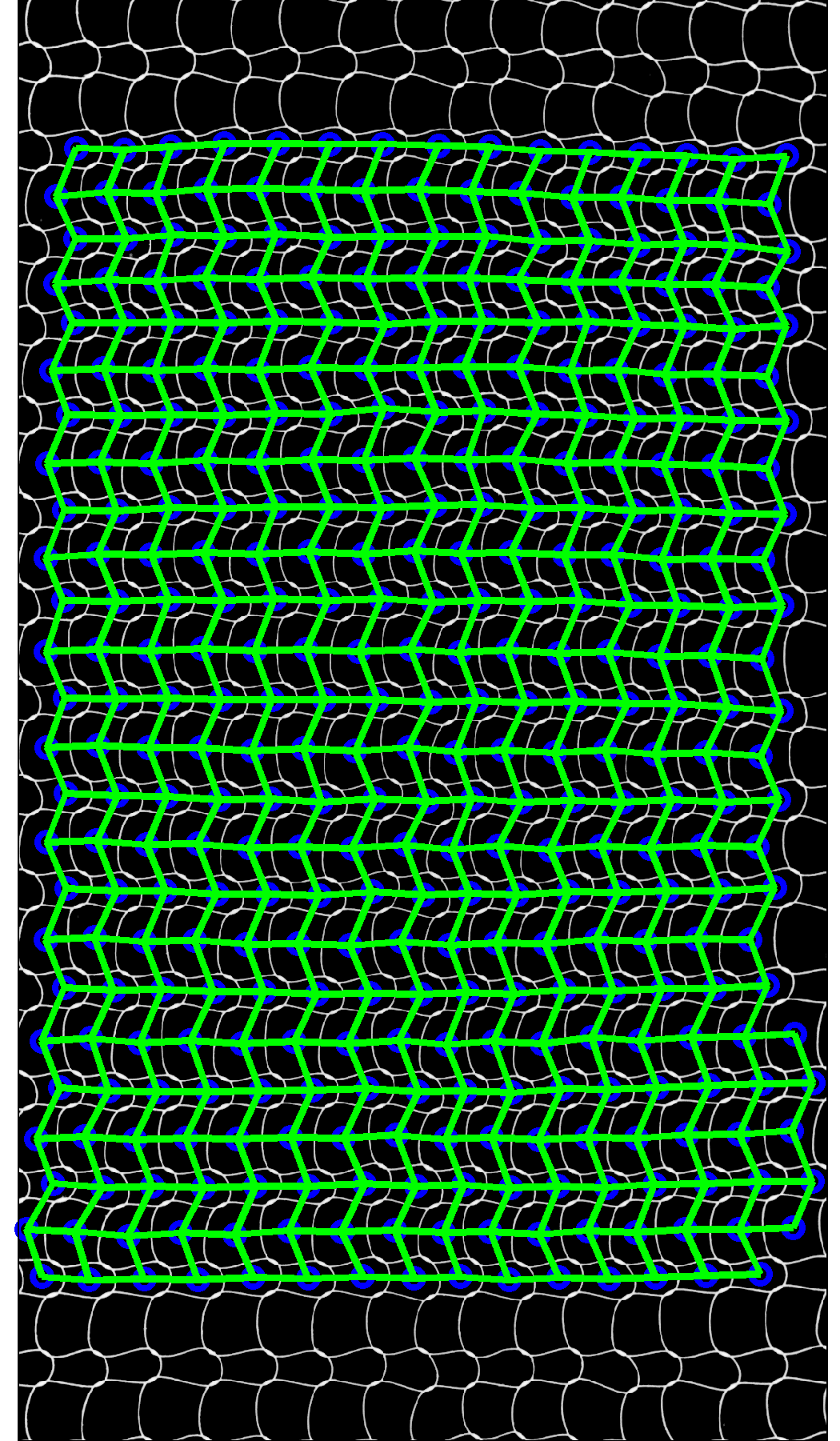 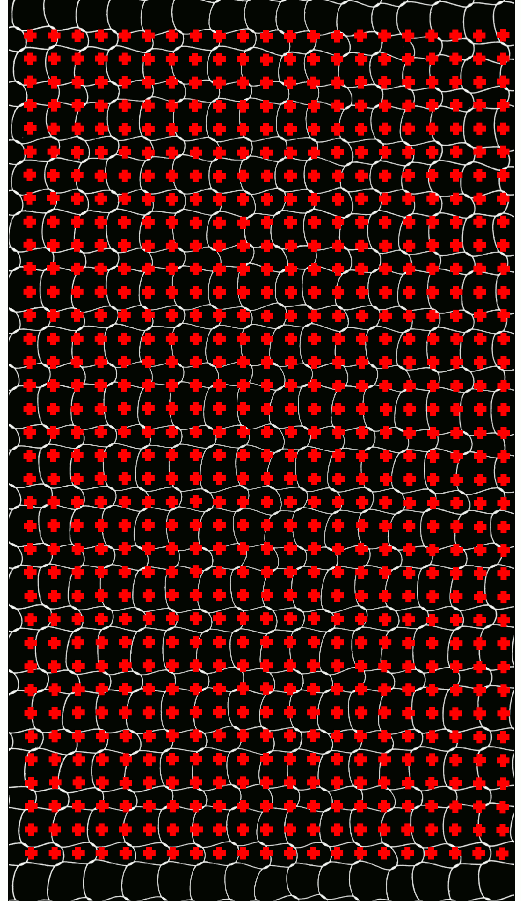 Home made data processing
DIC (Vic 2009)
16
II. Data Processing
We exctracted :
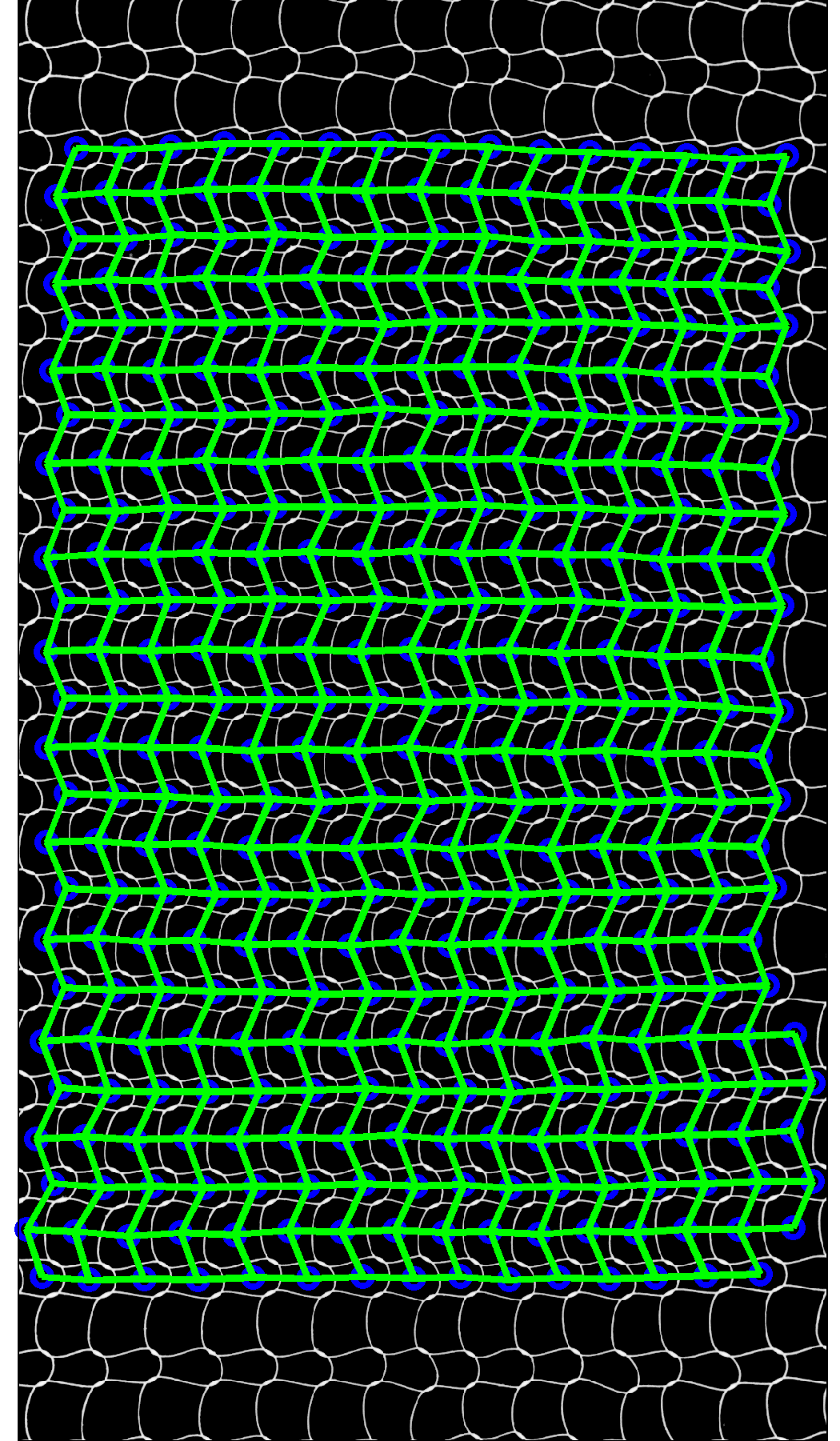 Displacement fields / Strain fields
Geometria of wire/loops
Gliding => energy dissipation by friction
Outline
Introduction
I. DIC
II. Data Processing 
Displacement fields
Shape and gliding
Conclusion
09/03/2016
18
Displacement fields / Strain fields
Geometria of wire/loops
Gliding => energy dissipation by friction
II. Data Processing	b) Shape and gliding
Spoiler :
19
Displacement fields / Strain fields
Geometria of wire/loops
Gliding => energy dissipation by friction
II. Data Processing	b) Shape and gliding
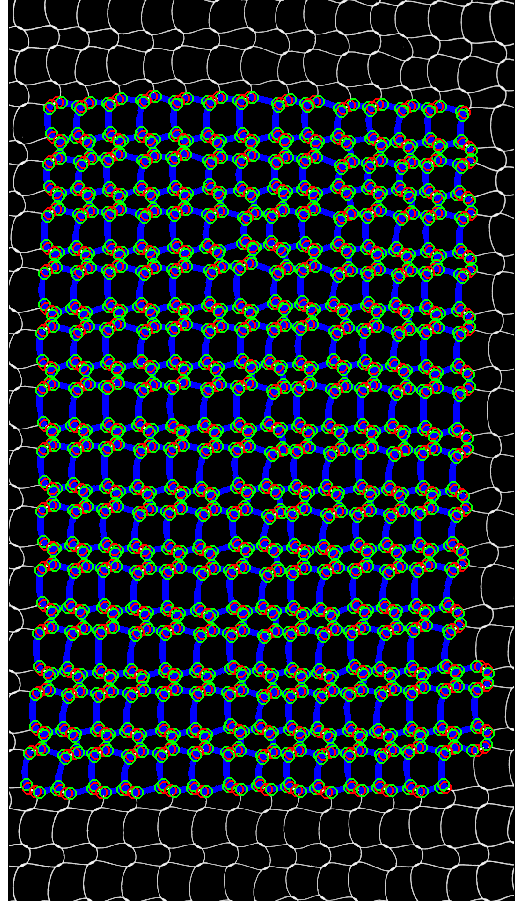 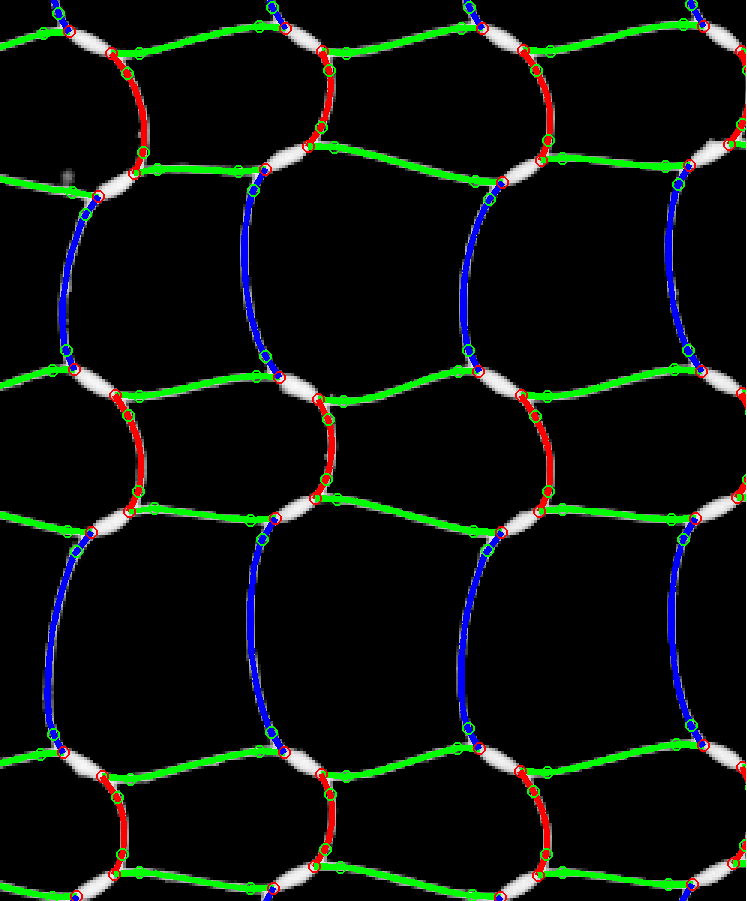 20
Displacement fields / Strain fields
Geometria of wire/loops
Gliding => energy dissipation by friction
II. Data Processing	b) Shape and gliding
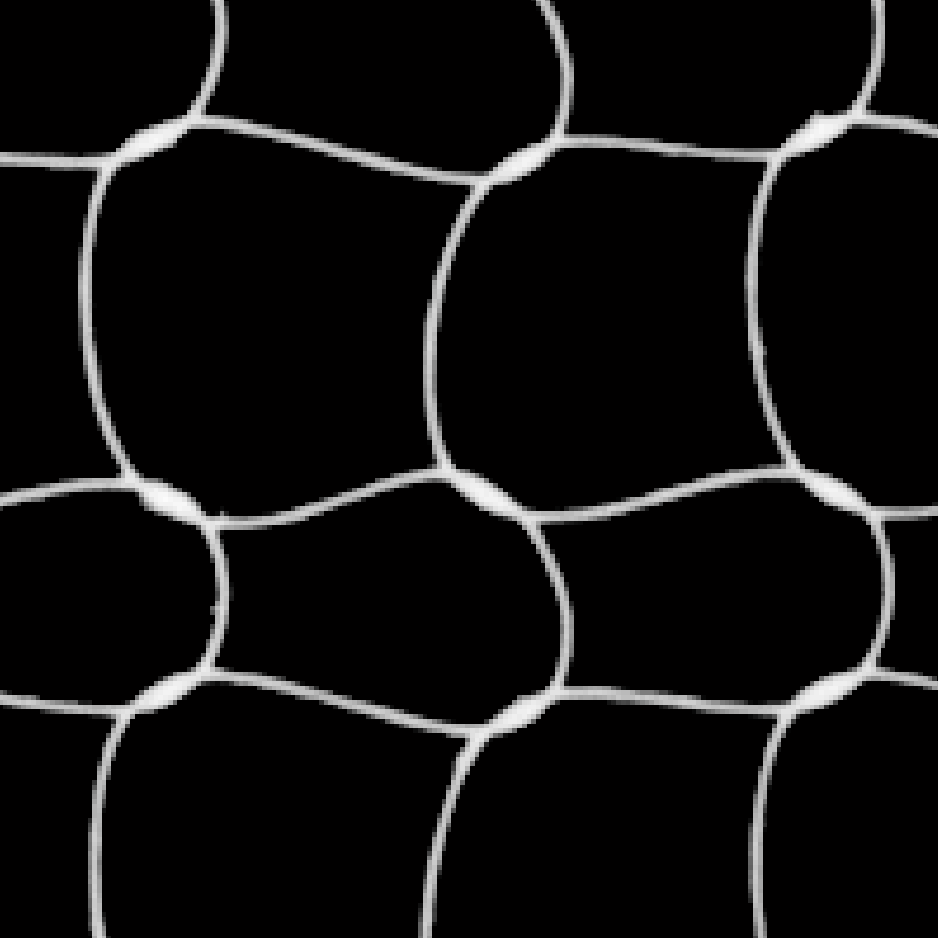 Bwlabel
21
Displacement fields / Strain fields
Geometria of wire/loops
Gliding => energy dissipation by friction
II. Data Processing	b) Shape and gliding
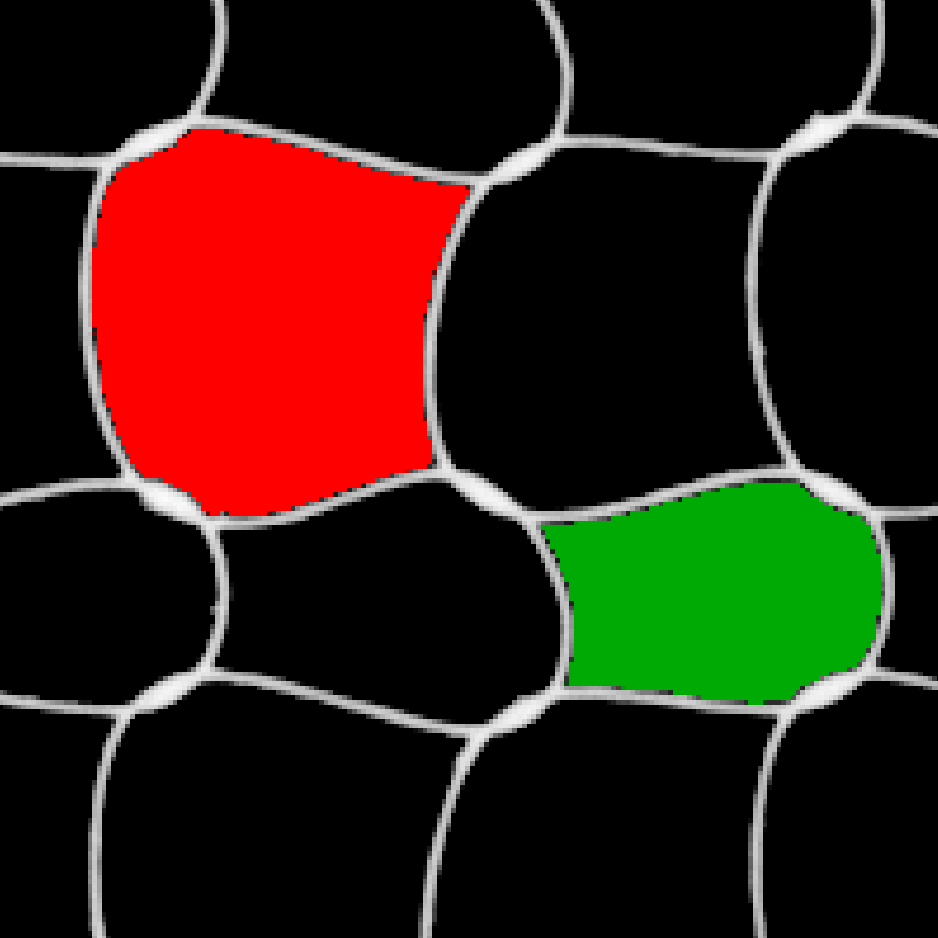 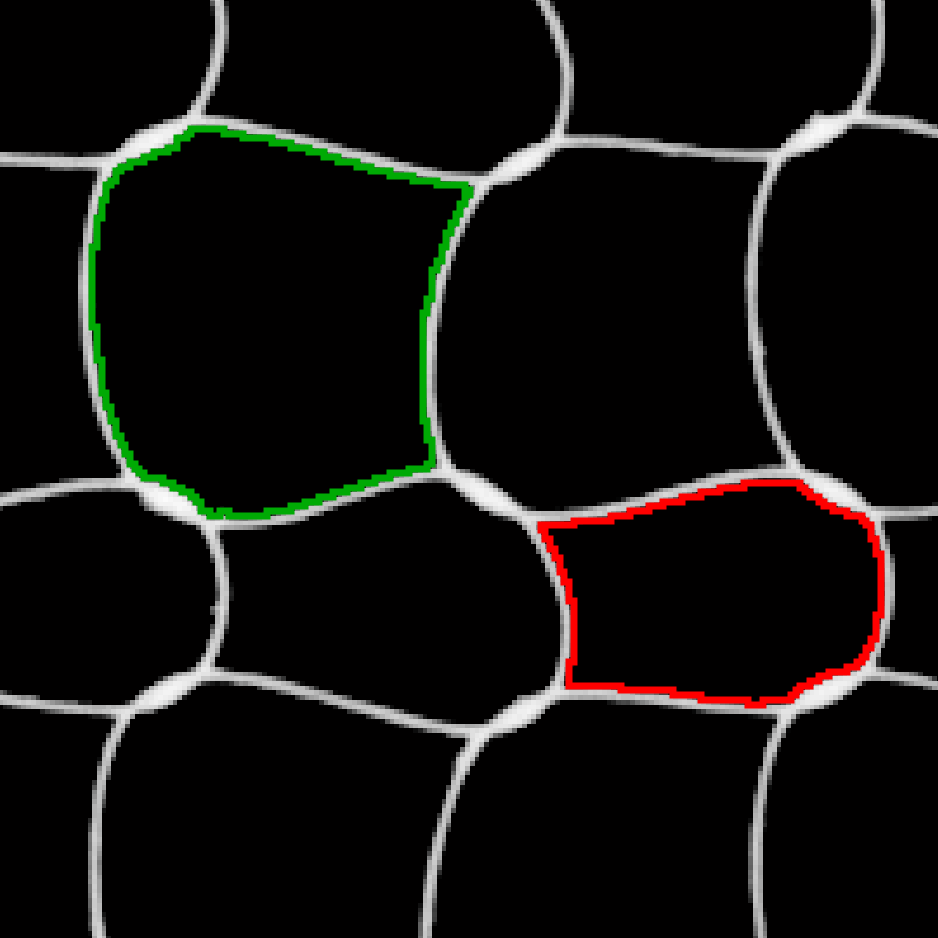 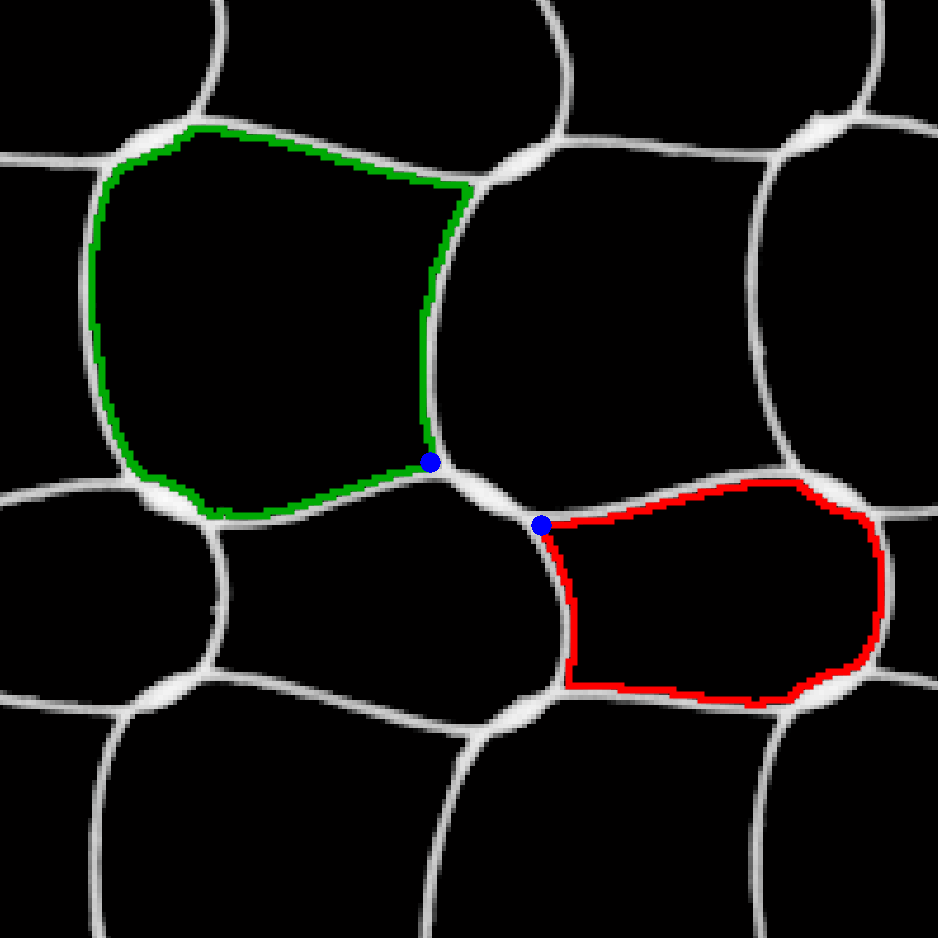 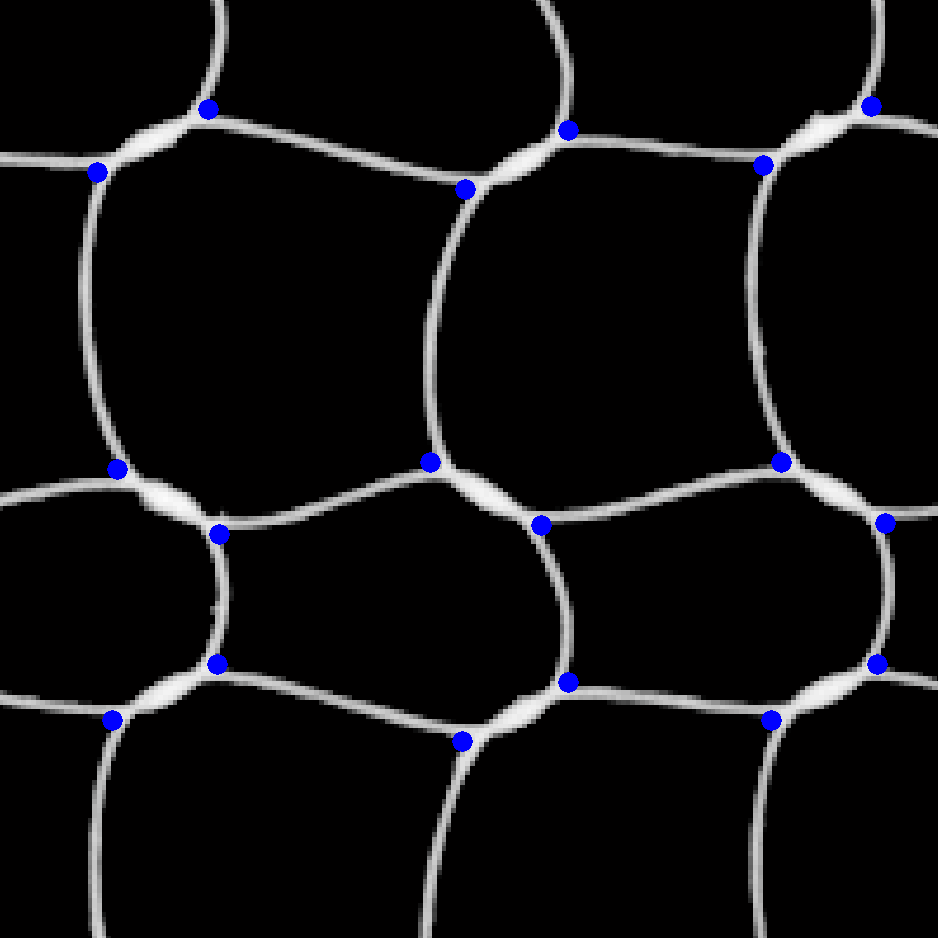 Bwlabel
Bwperim
22
Displacement fields / Strain fields
Geometria of wire/loops
Gliding => energy dissipation by friction
II. Data Processing	b) Shape and gliding
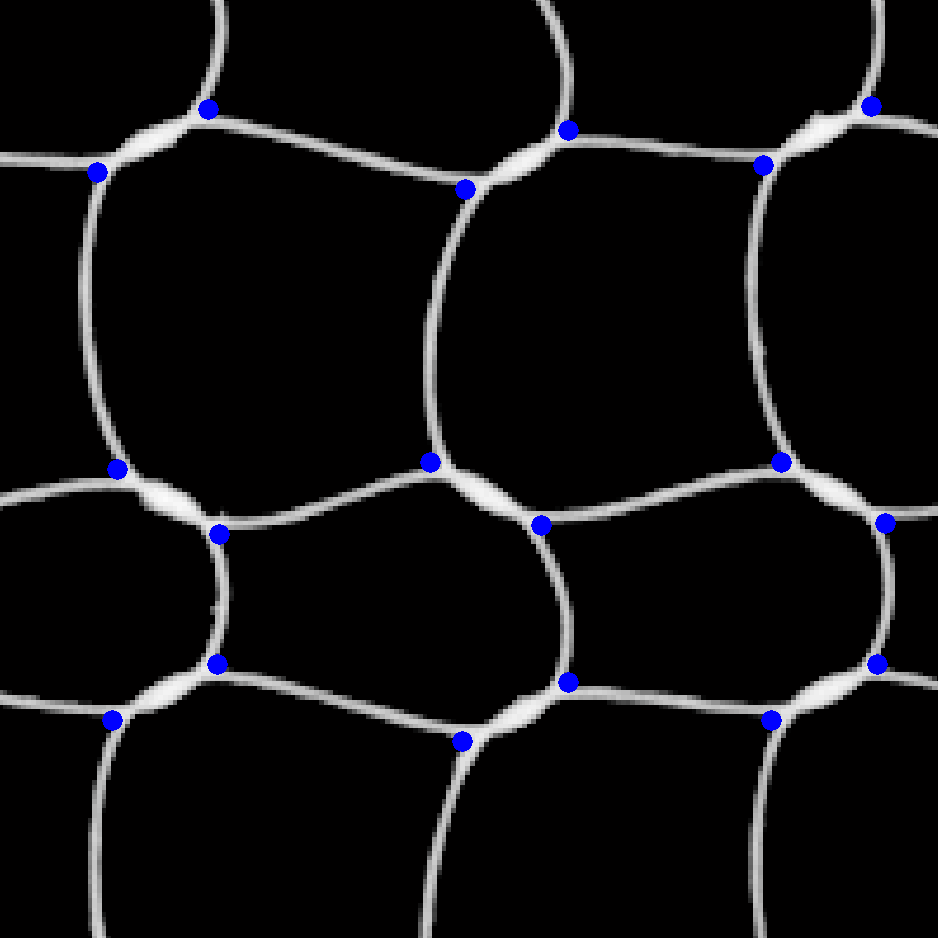 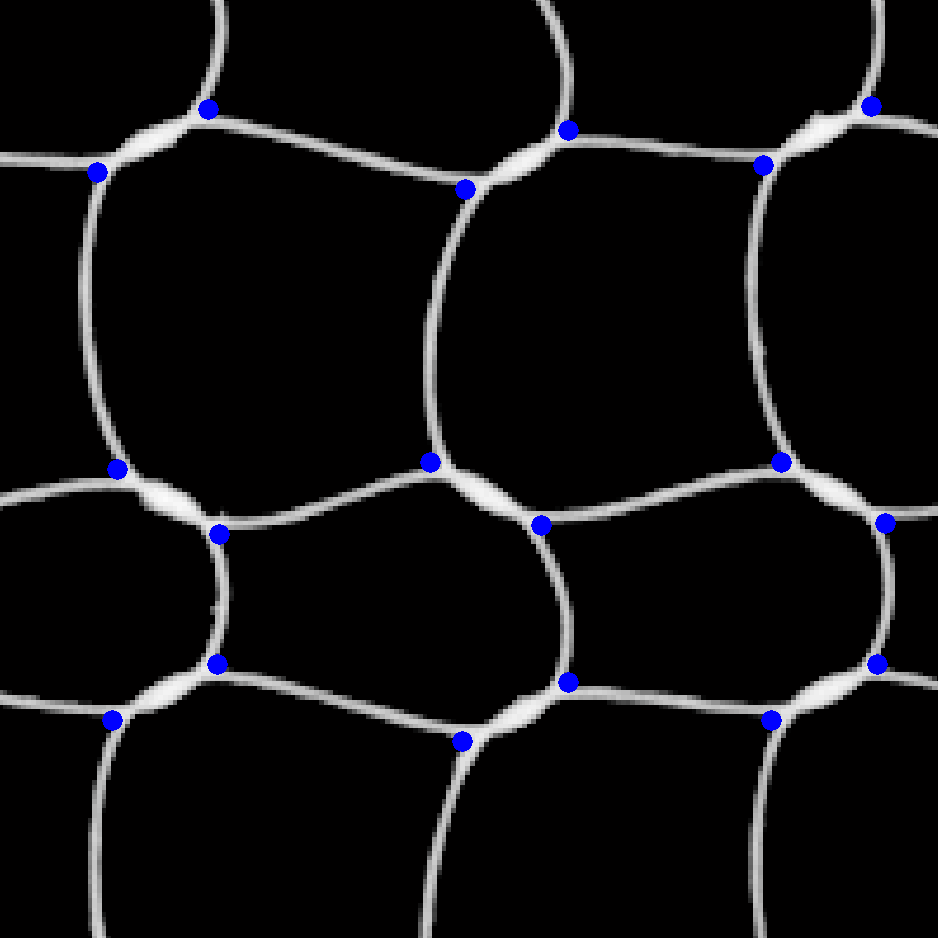 23
Displacement fields / Strain fields
Geometria of wire/loops
Gliding => energy dissipation by friction
II. Data Processing	b) Shape and gliding
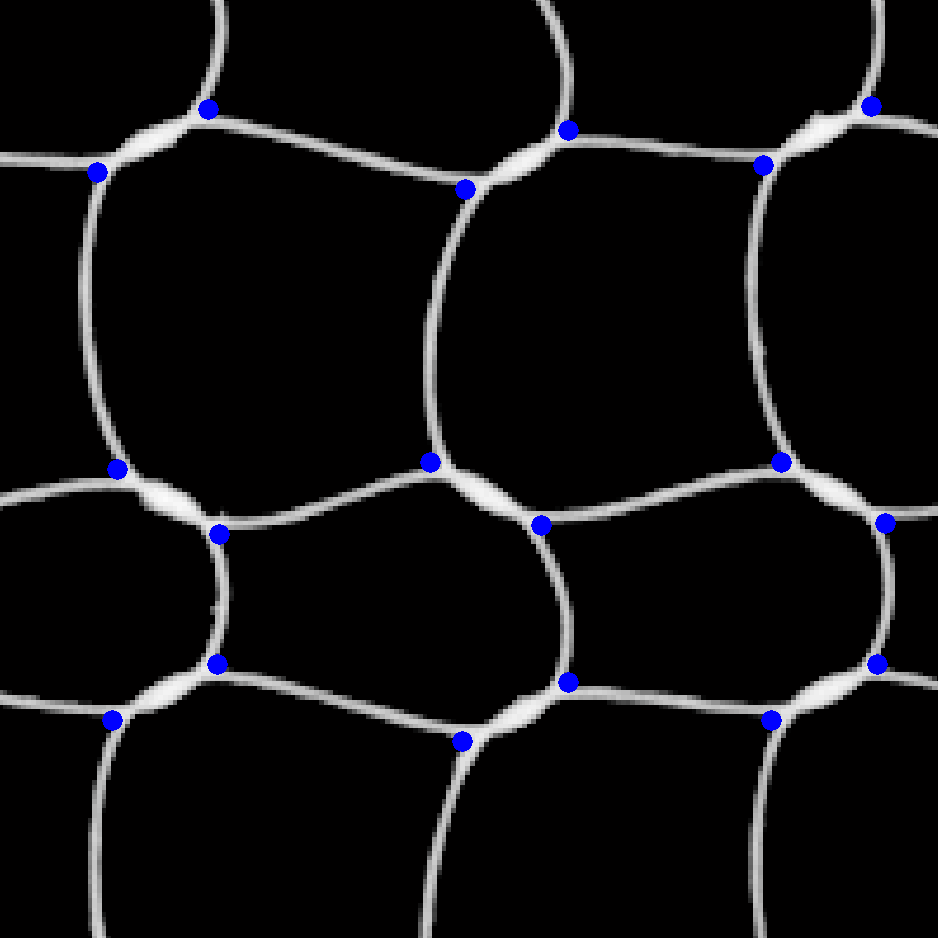 24
Displacement fields / Strain fields
Geometria of wire/loops
Gliding => energy dissipation by friction
II. Data Processing	b) Shape and gliding
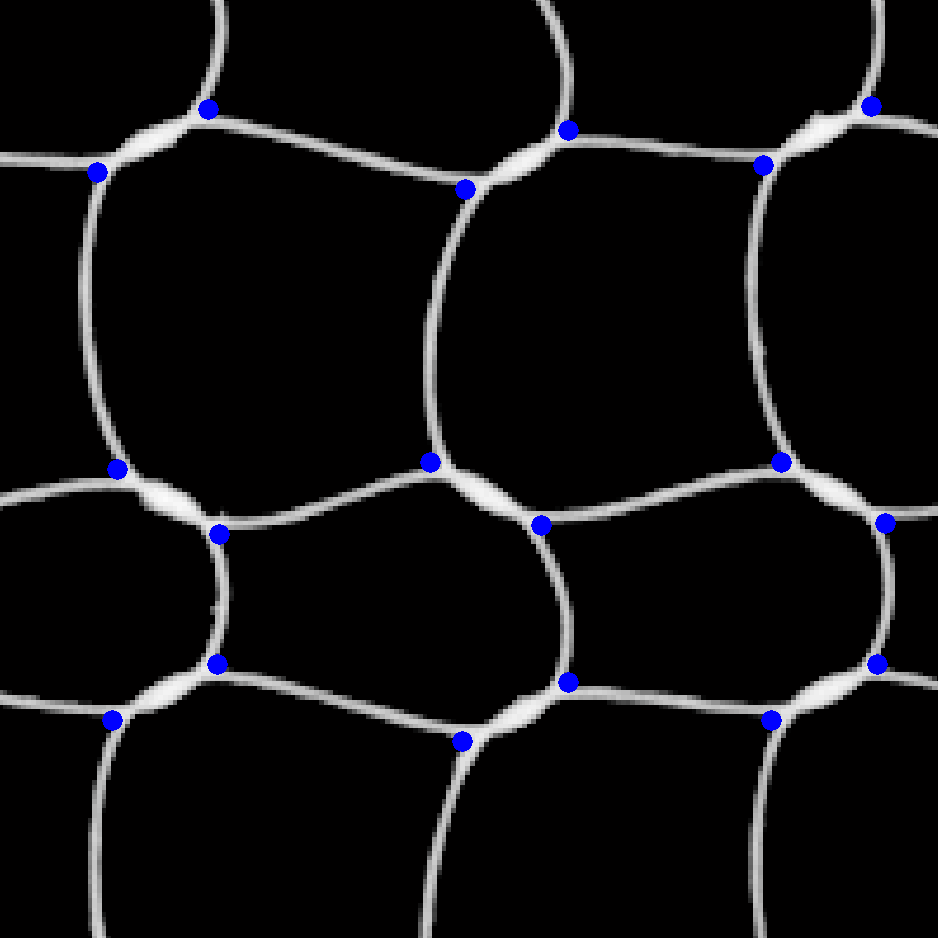 25
Displacement fields / Strain fields
Geometria of wire/loops
Gliding => energy dissipation by friction
II. Data Processing	b) Shape and gliding
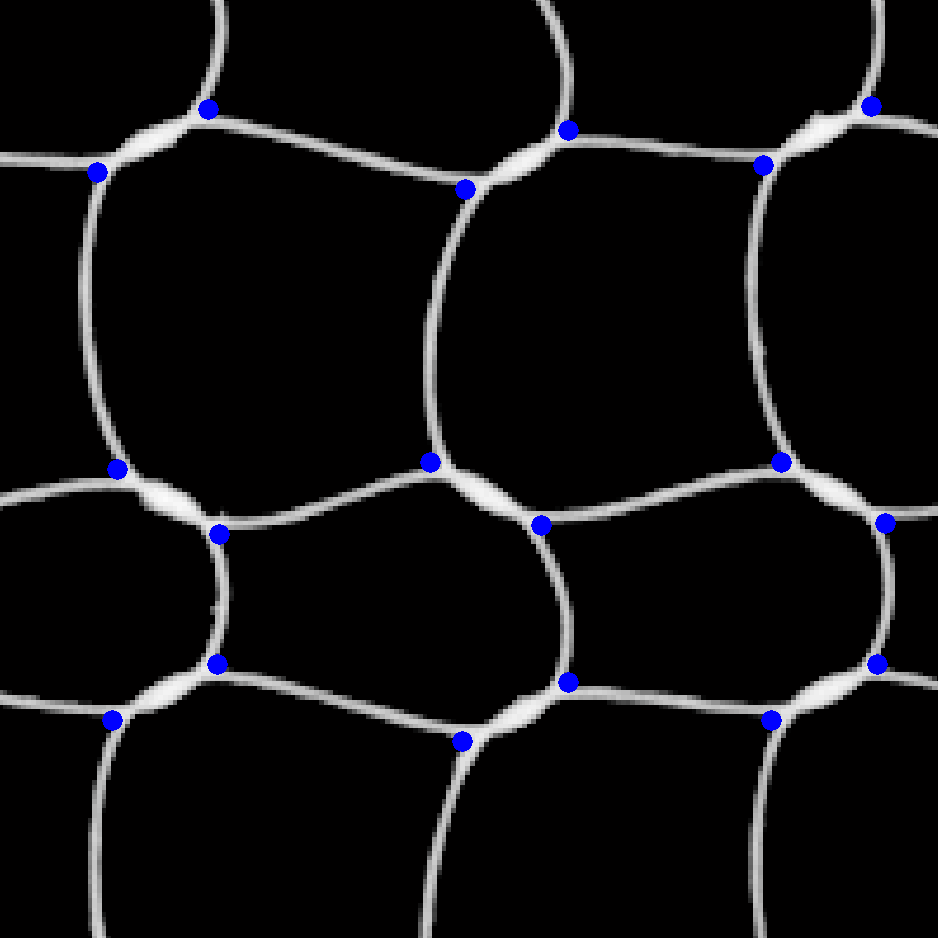 26
Displacement fields / Strain fields
Geometria of wire/loops
Gliding => energy dissipation by friction
II. Data Processing	b) Shape and gliding
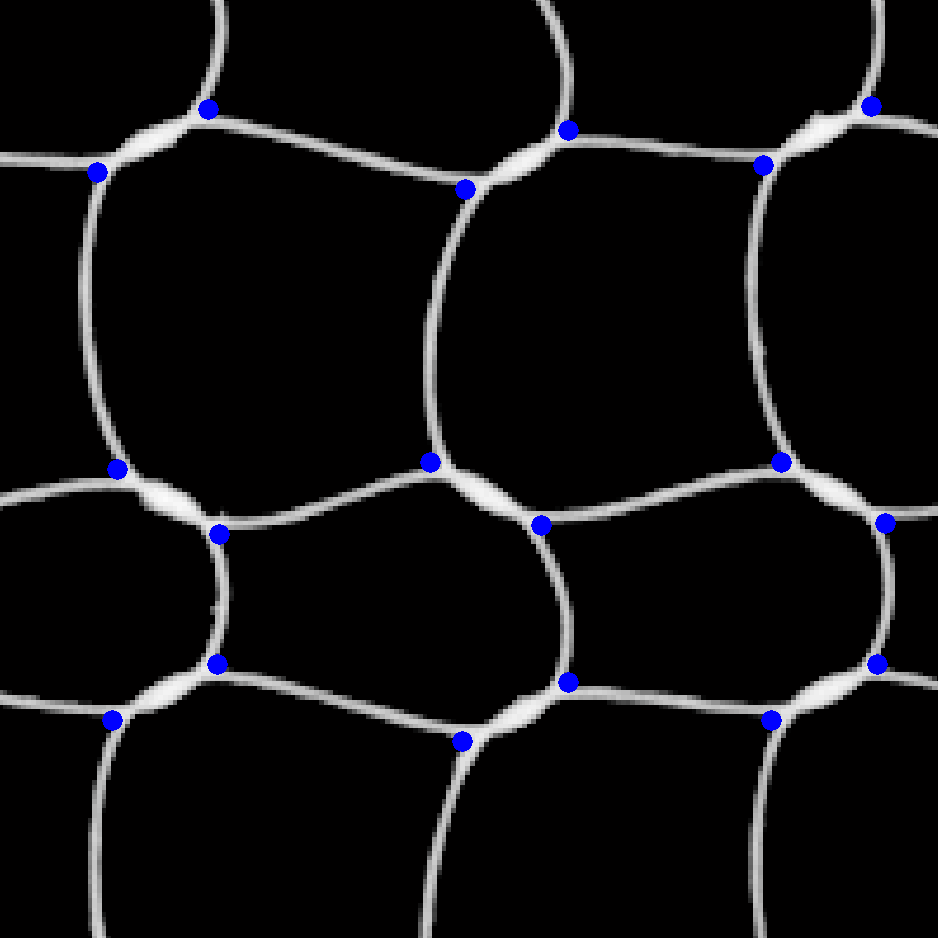 27
Displacement fields / Strain fields
Geometria of wire/loops
Gliding => energy dissipation by friction
II. Data Processing	b) Shape and gliding
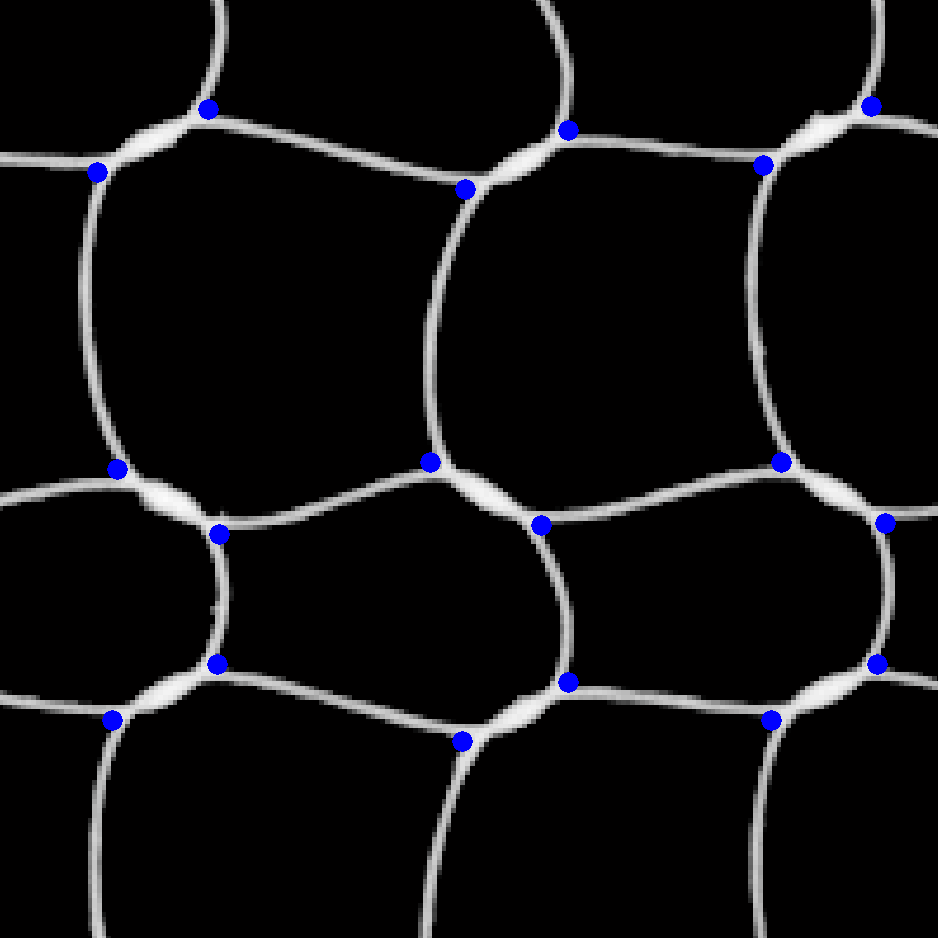 28
Displacement fields / Strain fields
Geometria of wire/loops
Gliding => energy dissipation by friction
II. Data Processing	b) Shape and gliding
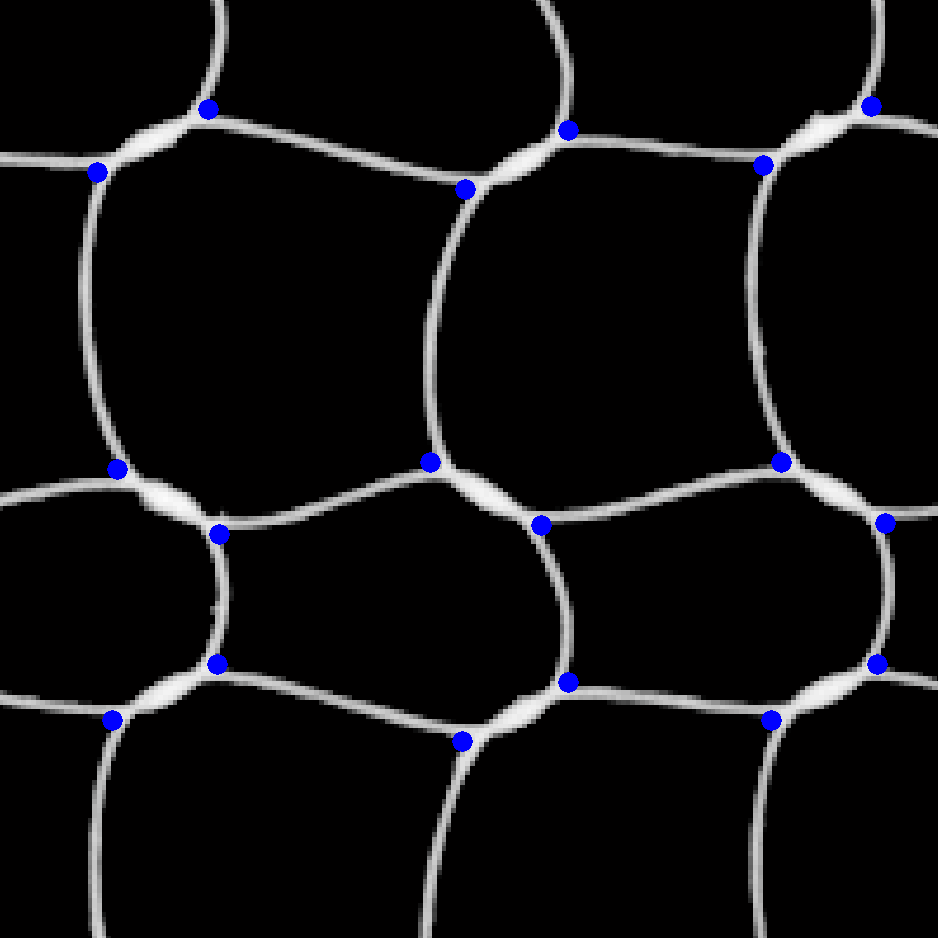 29
Displacement fields / Strain fields
Geometria of wire/loops
Gliding => energy dissipation by friction
II. Data Processing	b) Shape and gliding
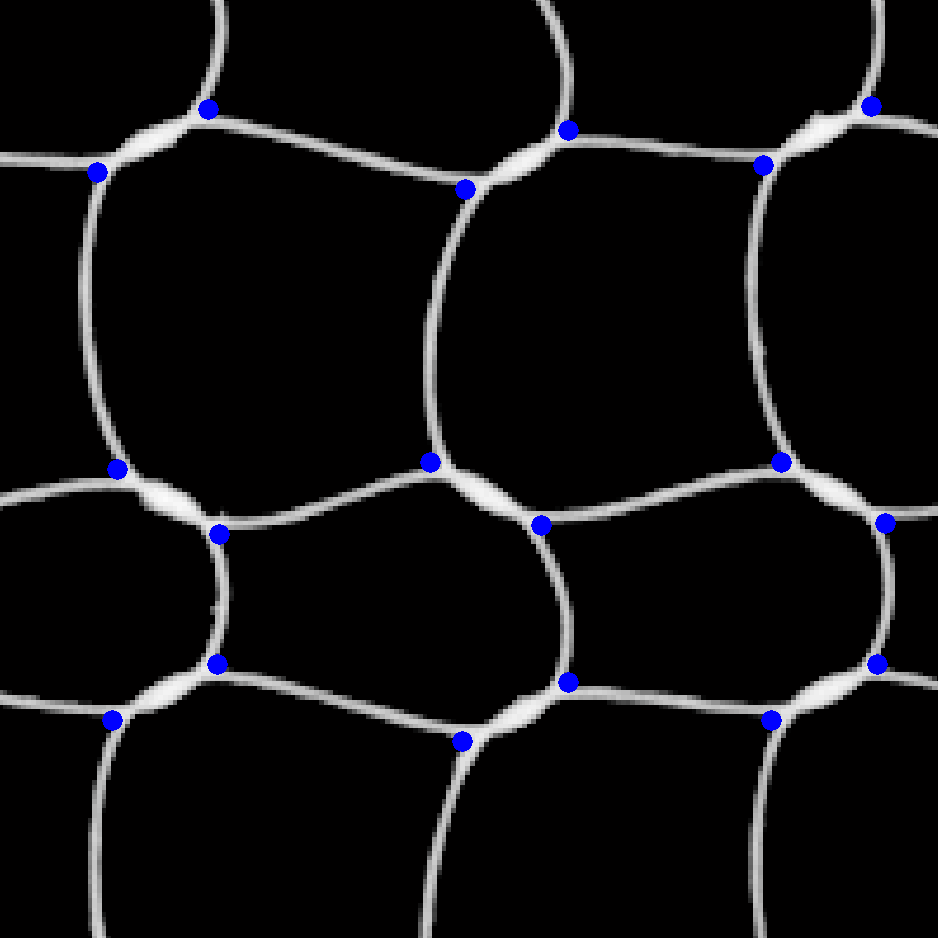 30
Displacement fields / Strain fields
Geometria of wire/loops
Gliding => energy dissipation by friction
II. Data Processing	b) Shape and gliding
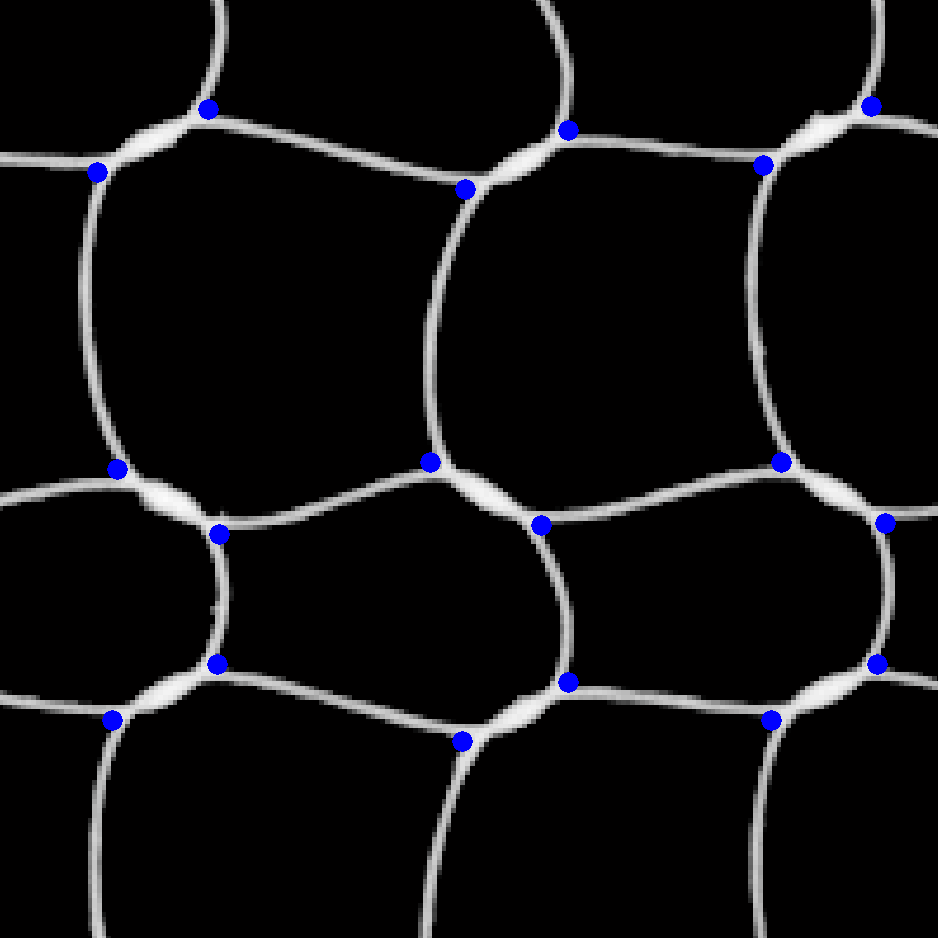 31
Displacement fields / Strain fields
Geometria of wire/loops
Gliding => energy dissipation by friction
II. Data Processing	b) Shape and gliding
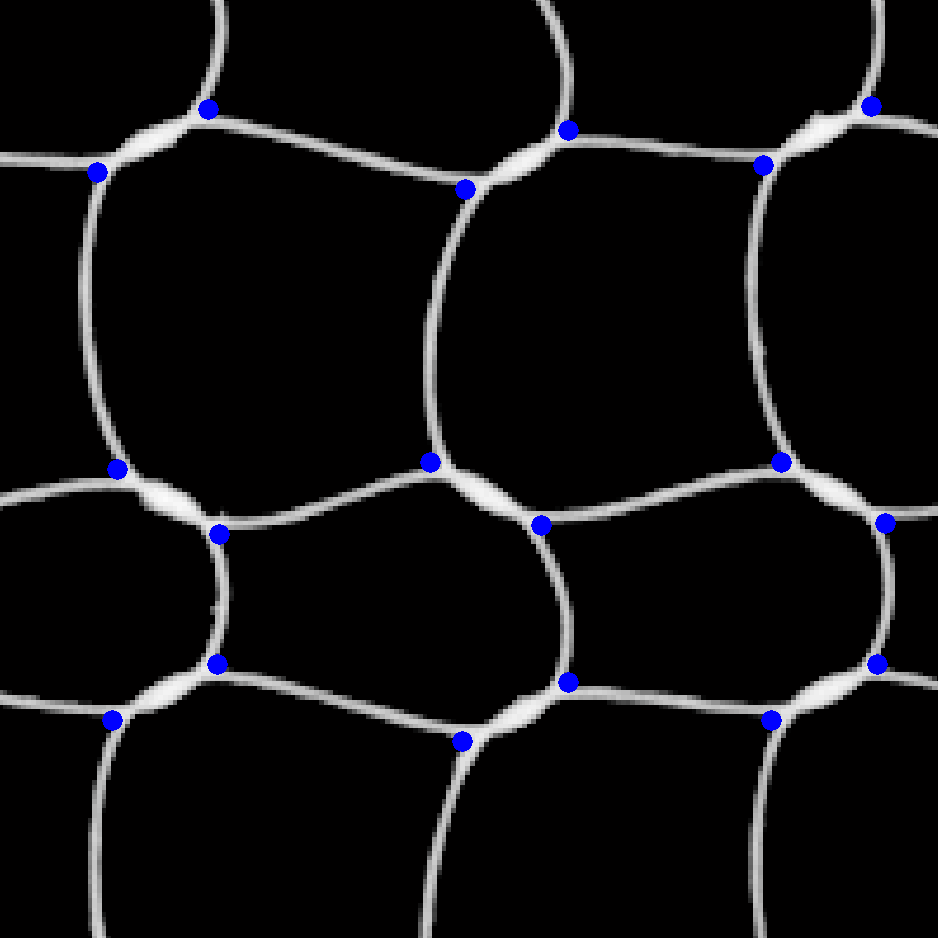 32
Displacement fields / Strain fields
Geometria of wire/loops
Gliding => energy dissipation by friction
II. Data Processing	b) Shape and gliding
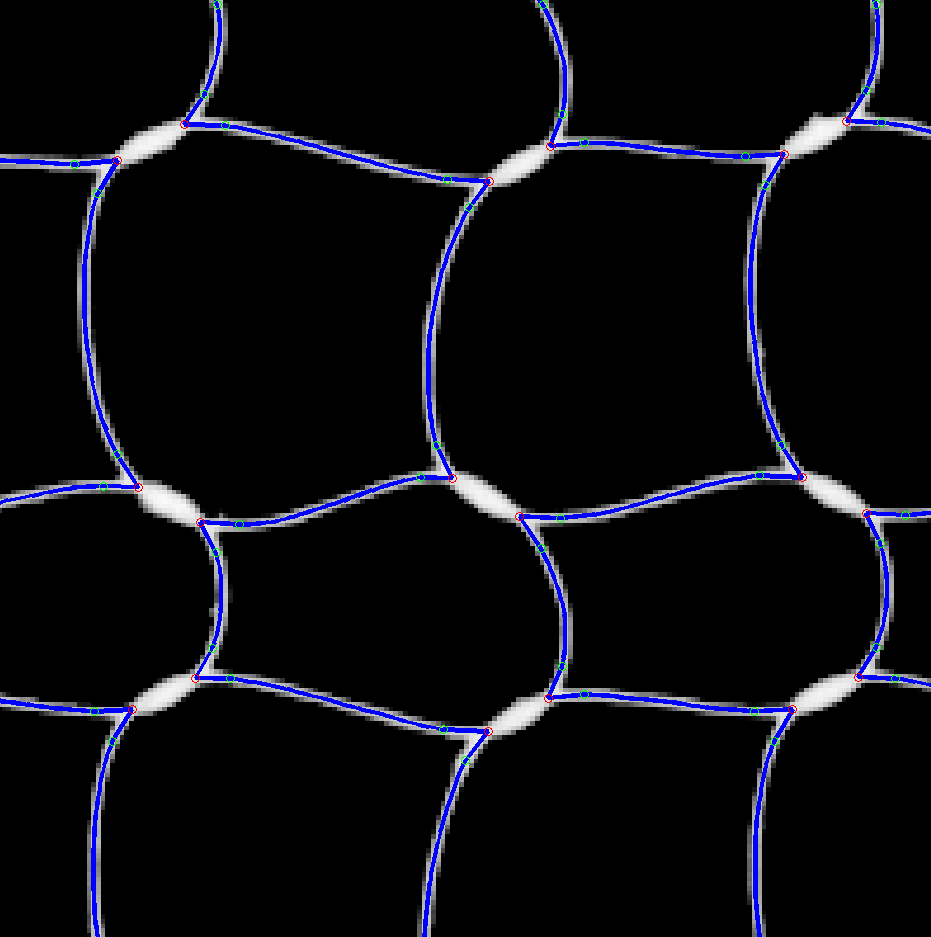 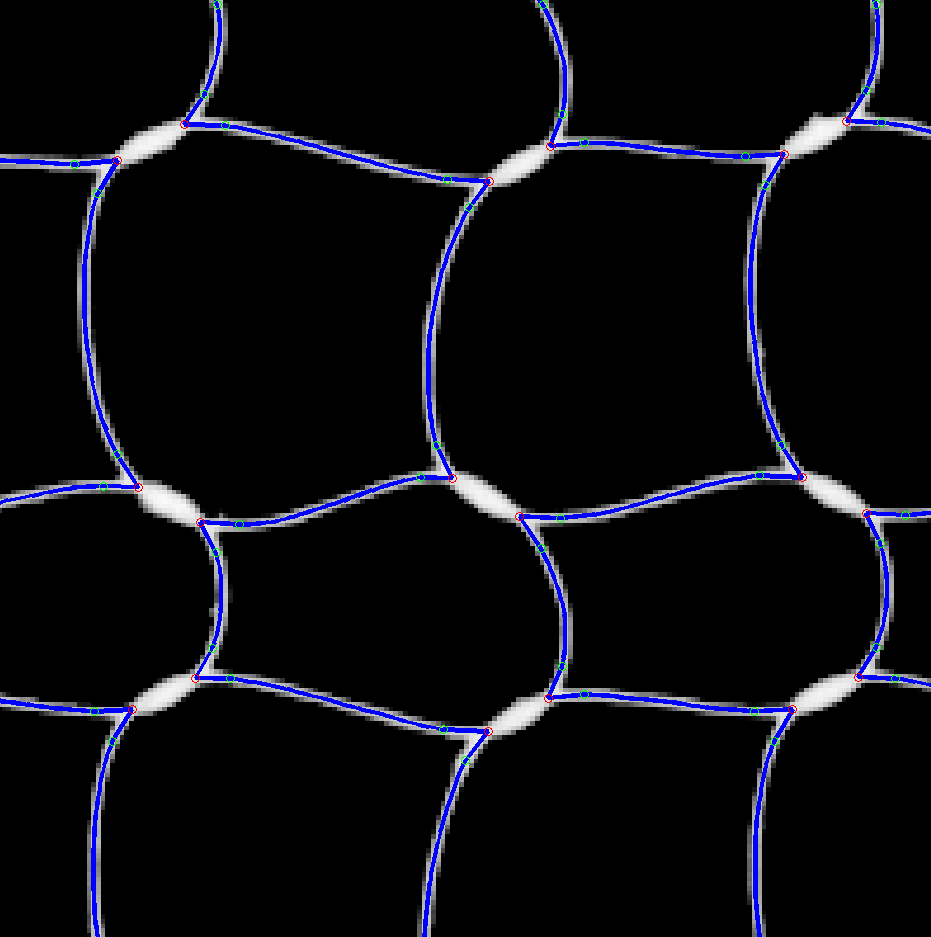 33
Displacement fields / Strain fields
Geometria of wire/loops
Gliding => energy dissipation by friction
II. Data Processing	b) Shape and gliding
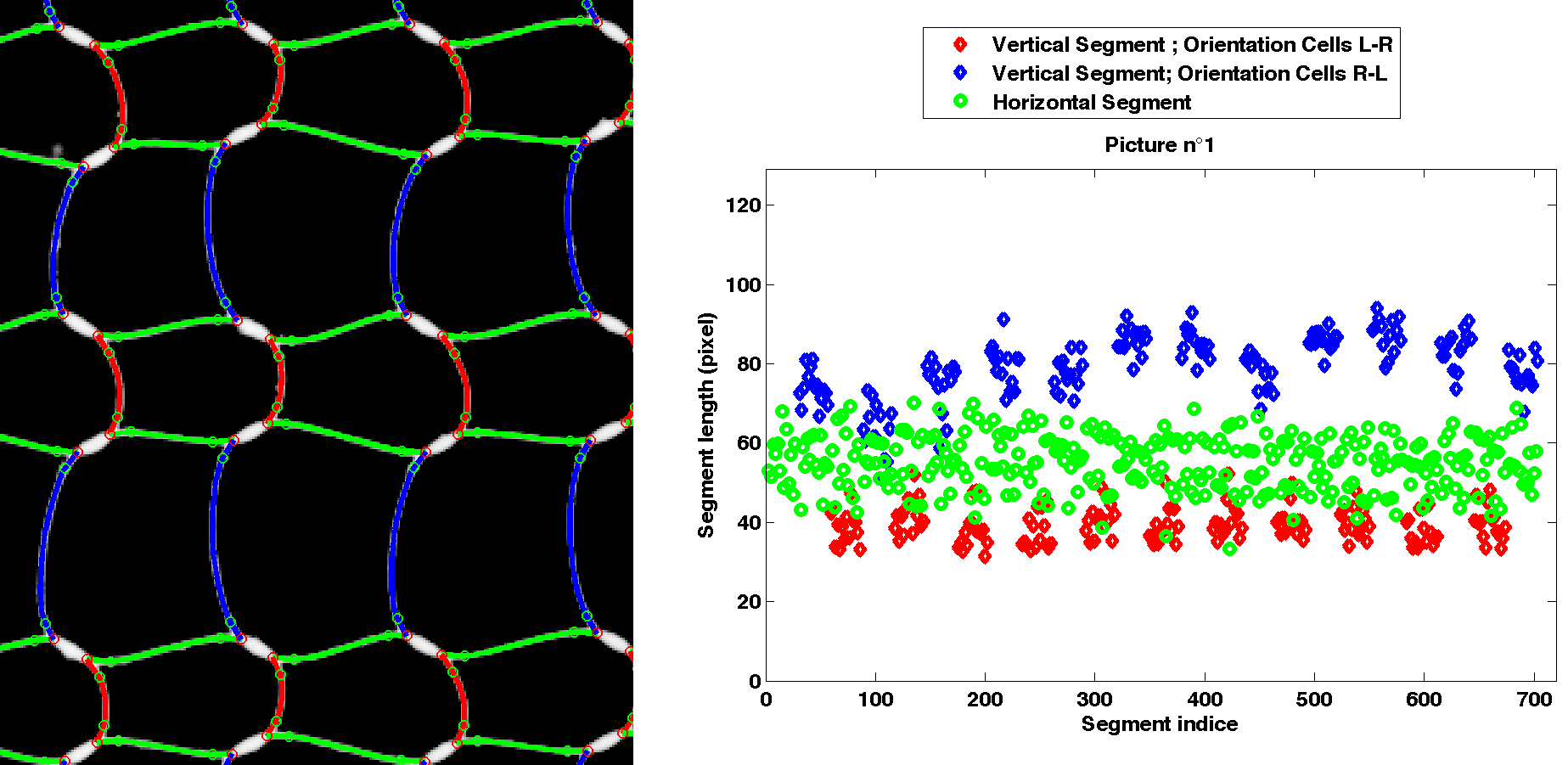 34
Displacement fields / Strain fields
Geometria of wire/loops
Gliding => energy dissipation by friction
II. Data Processing	b) Shape and gliding
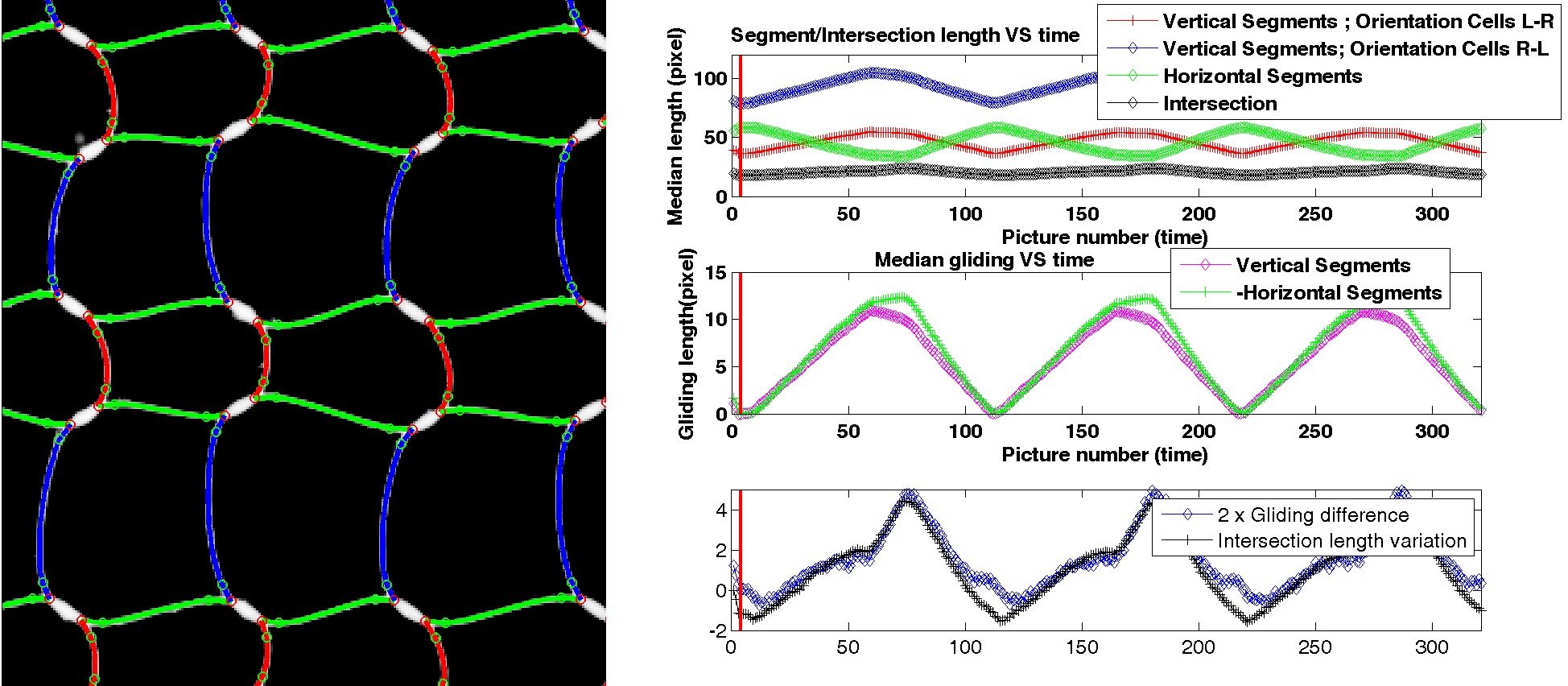 35
Outline
Introduction
I. DIC
II. Data Processing 
III. Comparision
IV. Further processing
Conclusion
09/03/2016
36
Conclusion
Displacement fields / Strain fields
Geometria of wire/loops
Gliding => energy dissipation by friction
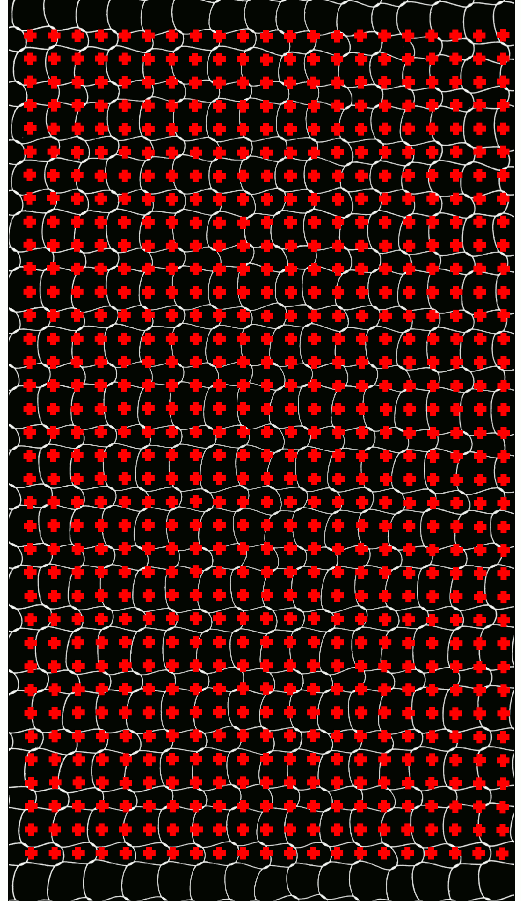 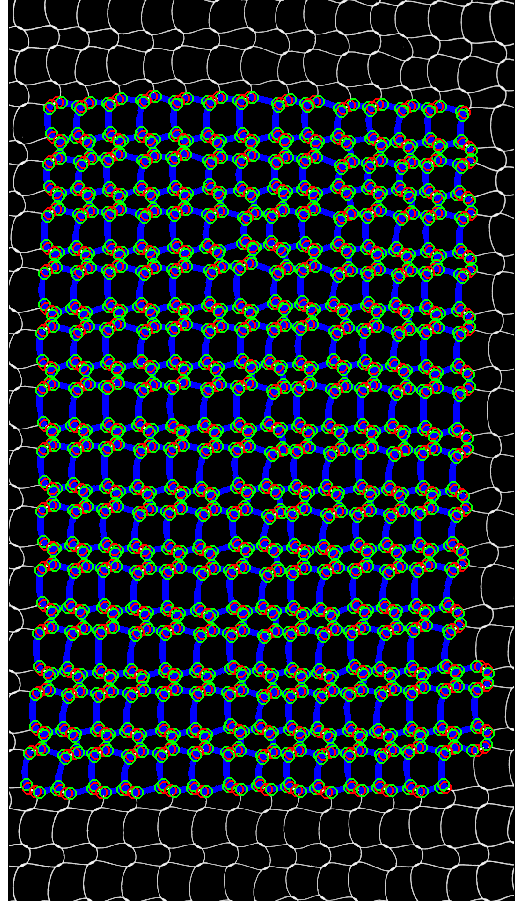 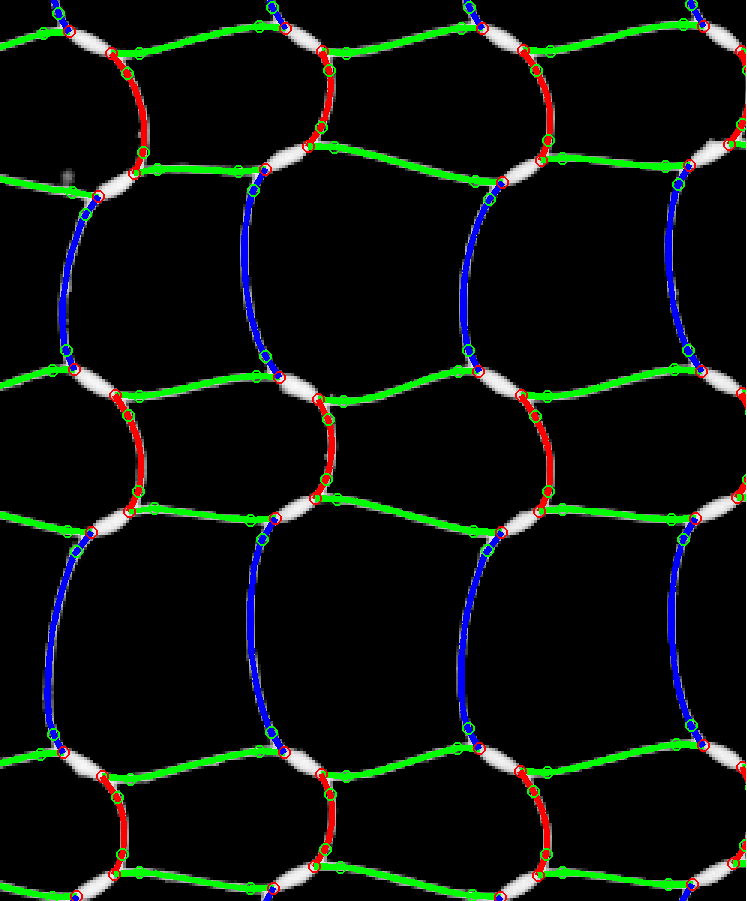 Home made data processing
DIC (Vic 2009)
37
The End
09/03/2016
38
09/03/2016
39
Friction
Idée : Solide soumis à deux efforts
09/03/2016
40
Centre de gravité
Poids mg
09/03/2016
41
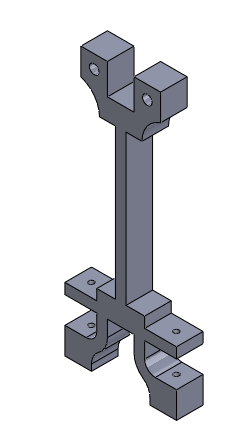 Centre de gravité
Poids mg
09/03/2016
42
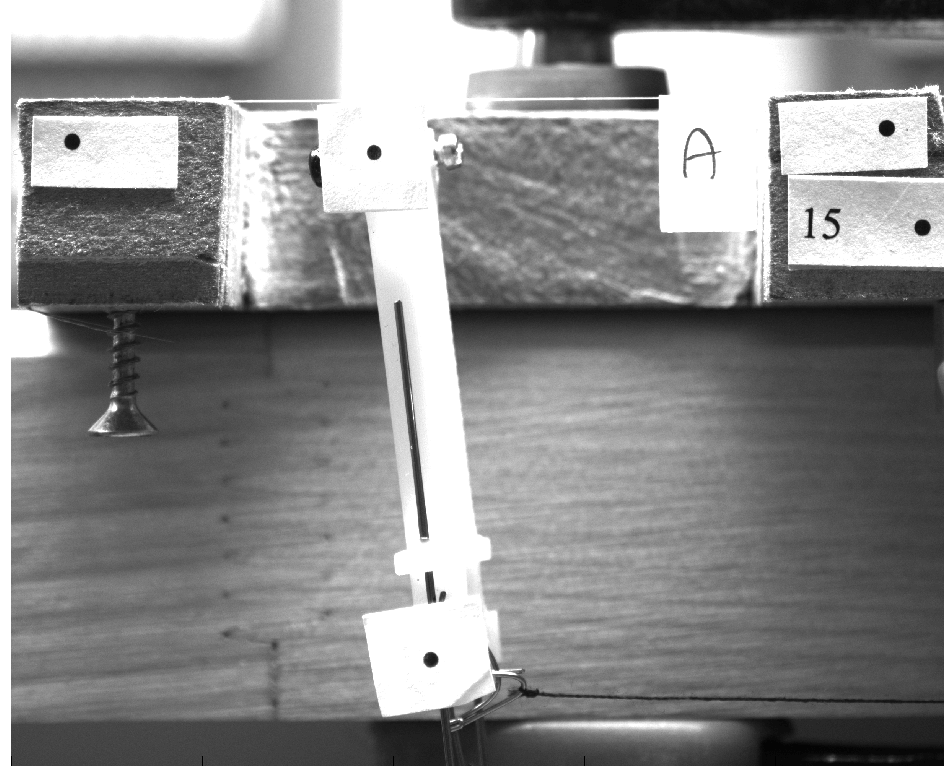 09/03/2016
43
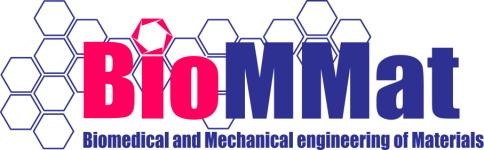 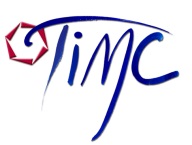 Introduction : utilité
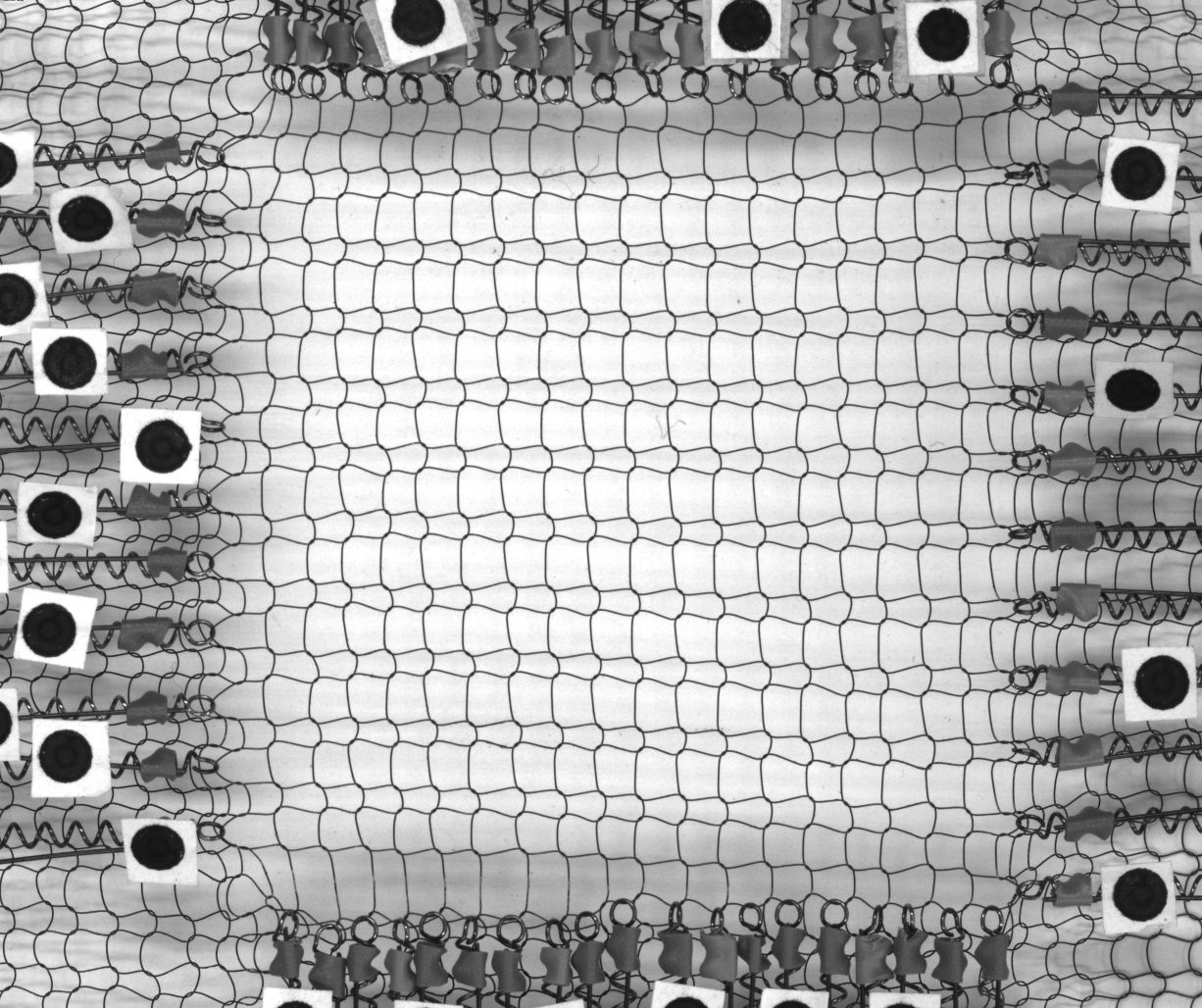 Historiquement :
Matériau architecturé,
Tricots de métaux (acier, NiTi, etc)
Ludek Heller
Utilisation possibles : en NiTi, c’est biocompatible !
Langue de boeuf
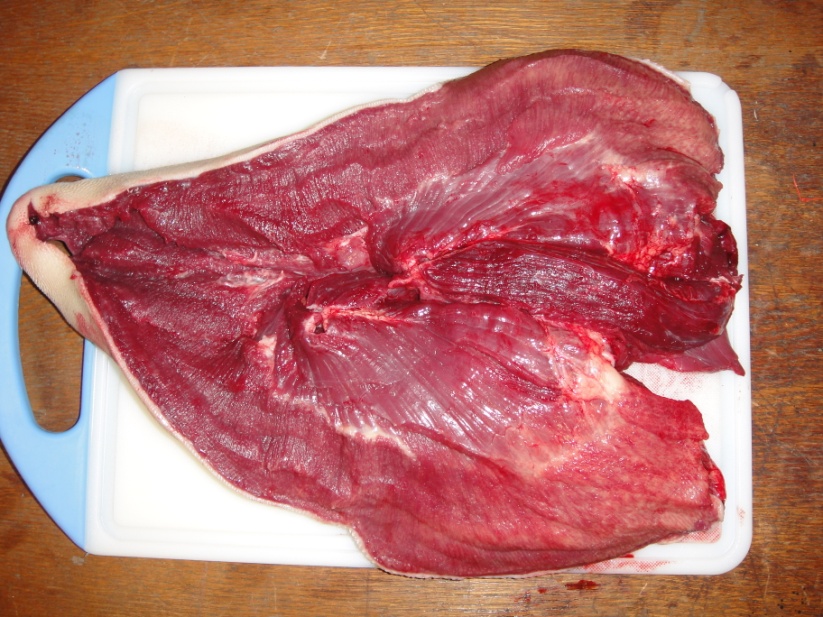 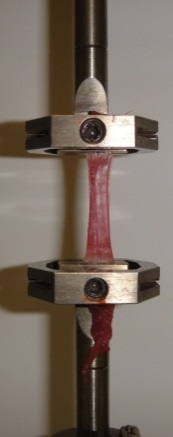 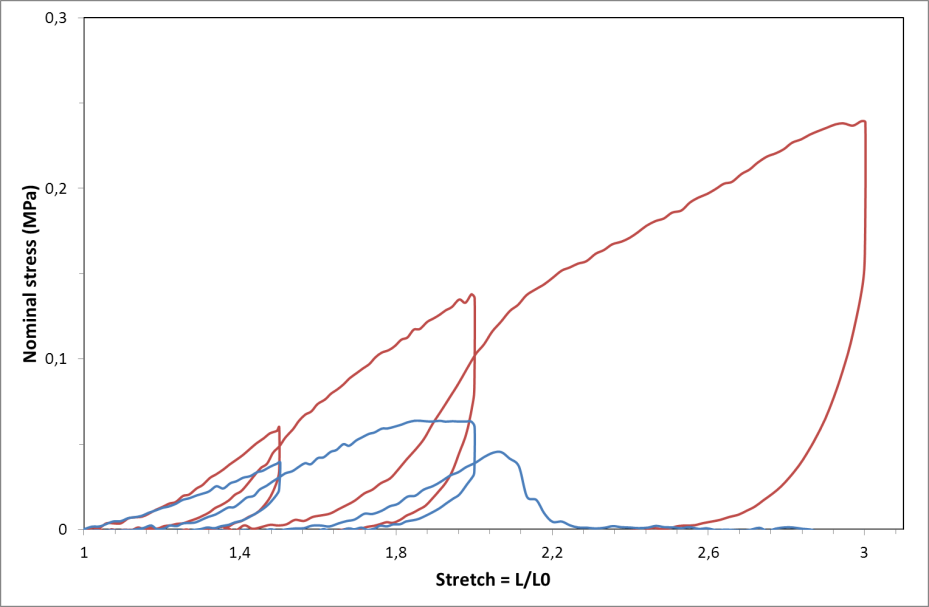 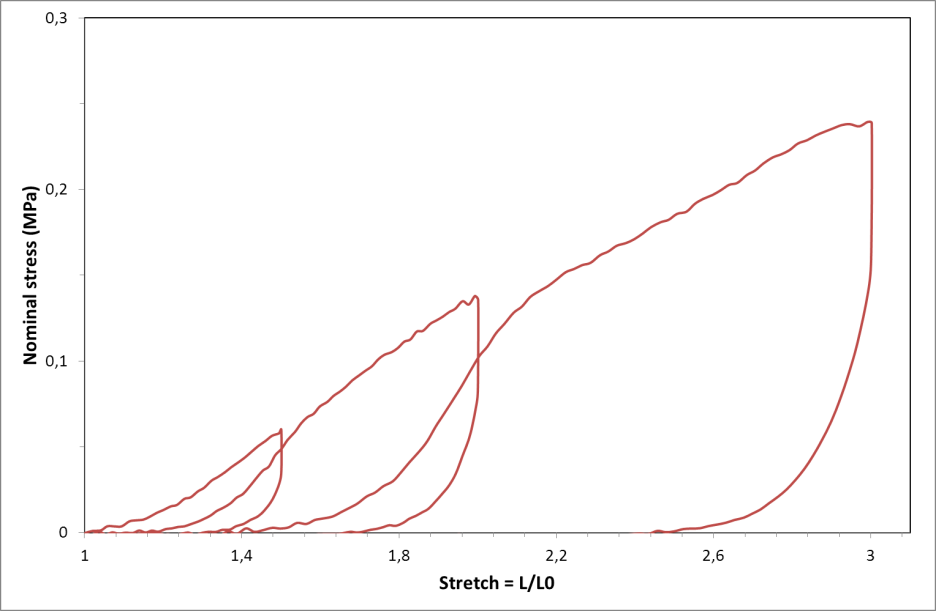 //
Non linear behavior
Anisotropy
┴
Gipsa Lab collaboration (P. Perrier)
Introduction : utilité
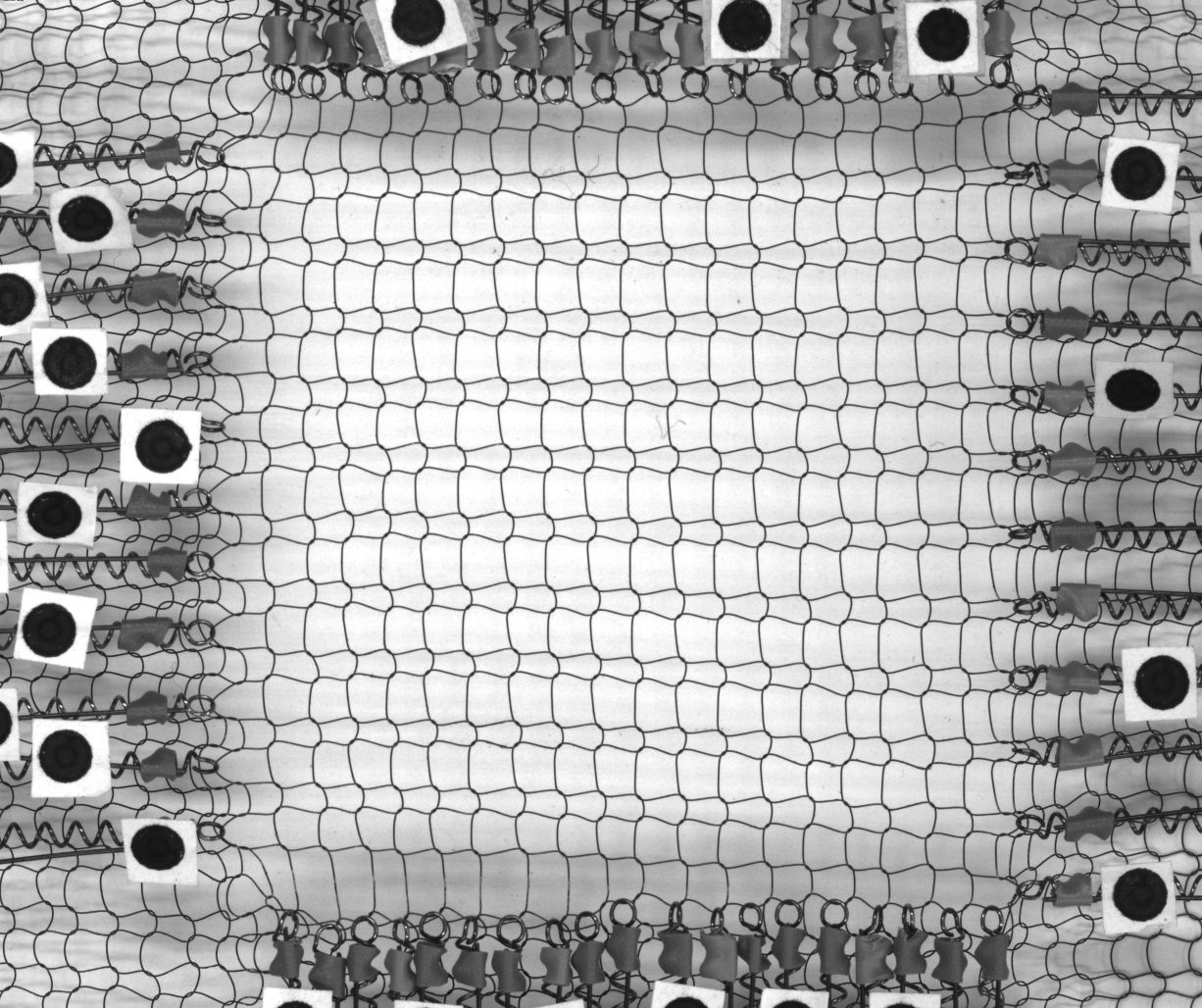 Historiquement :
Matériau architecturé,
Tricots de métaux (acier, NiTi, etc)
Ludek Heller
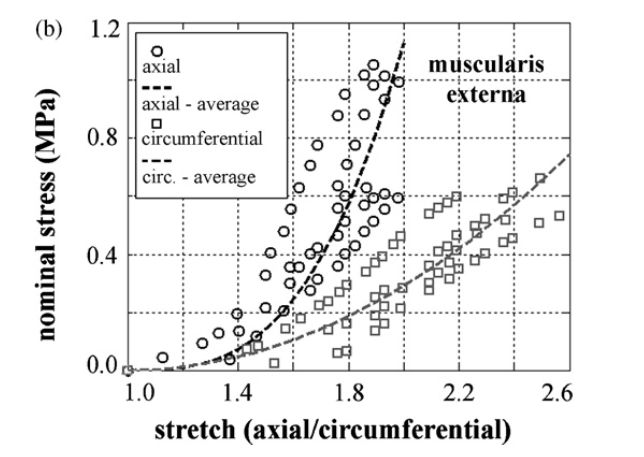 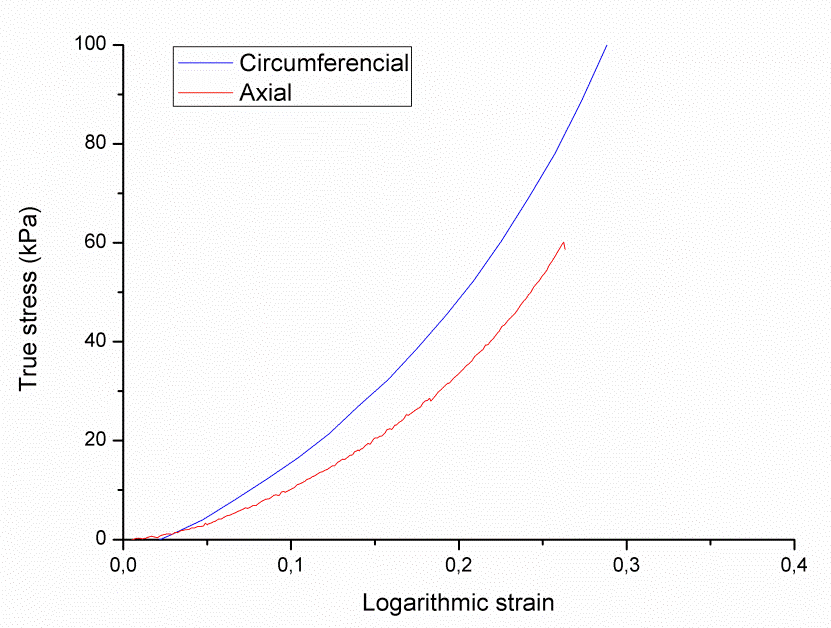 Results from tensile tests on tissue samples from oesophagus; Natali et al (2009)
Tensile test on artery; Chagnon et al (2012)
09/03/2016
45
Introduction : utilité
Paramètres :
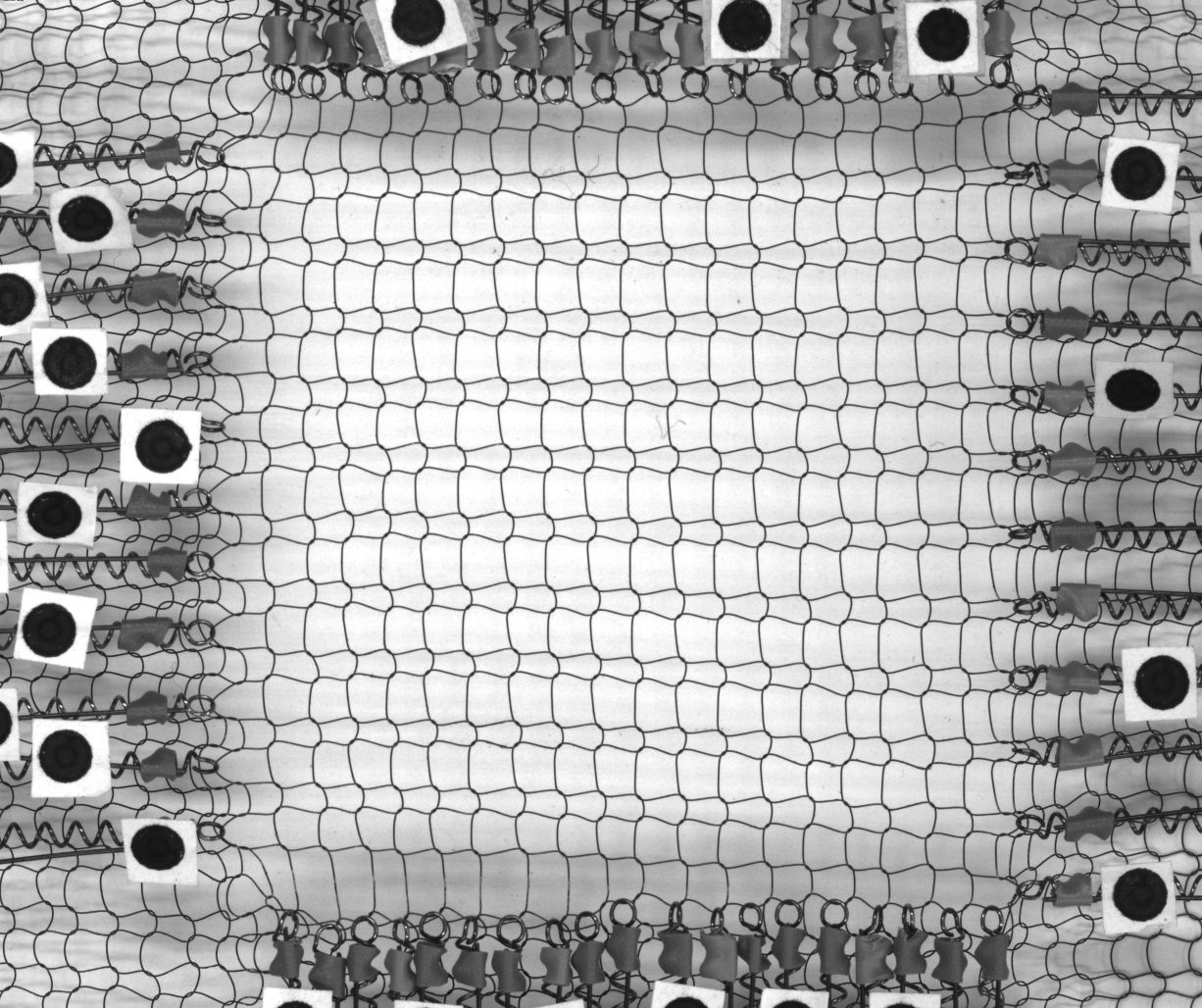 Géométrie,
Diamètres,
Traitement thermiques
Shape setting
Historiquement :
Matériau architecturé,
Tricots de métaux (acier, NiTi, etc)
Ludek Heller
Applications ?
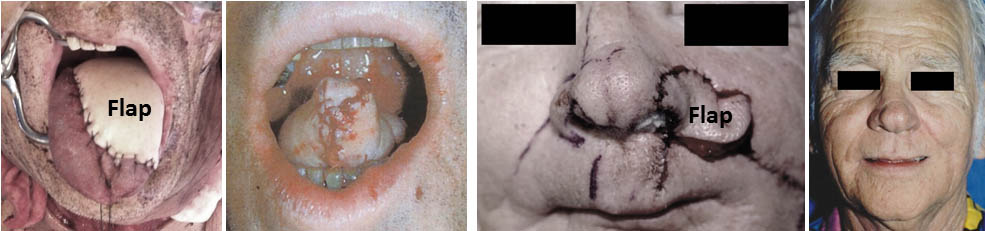 …
09/03/2016
46
Analyse: Géométrie initiale
Cellule i
Position CdG,
4 Segments,
Intersections.
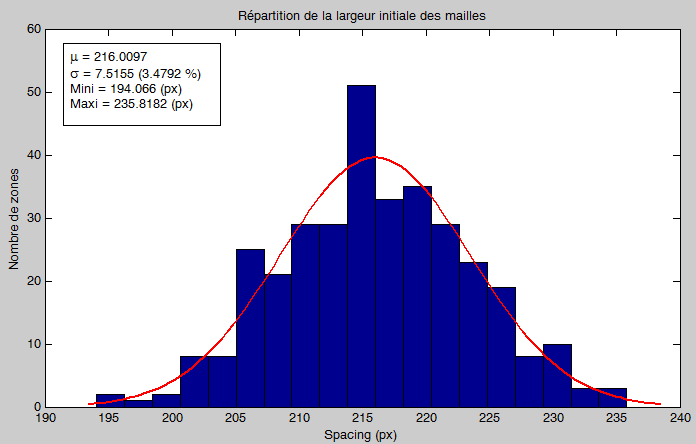 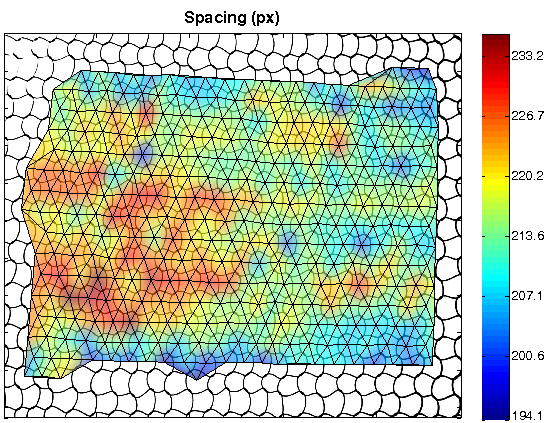 L
h
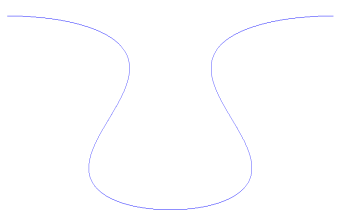 L
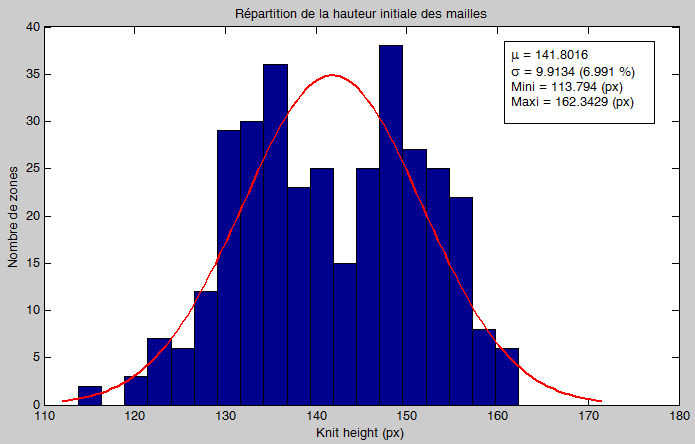 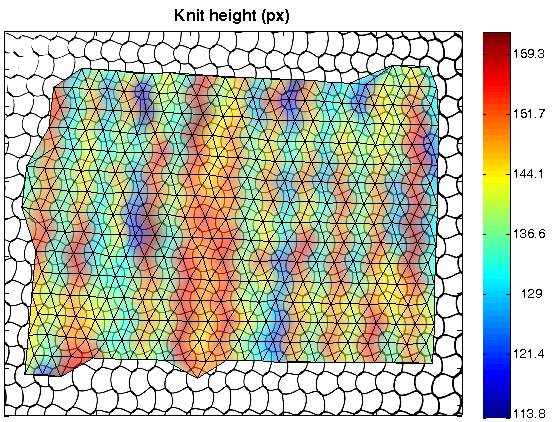 h
09/03/2016
47
~ 135
~ 148
Analyse: Géométrie initiale
Cellule i
Position CdG,
4 Segments,
Intersections.
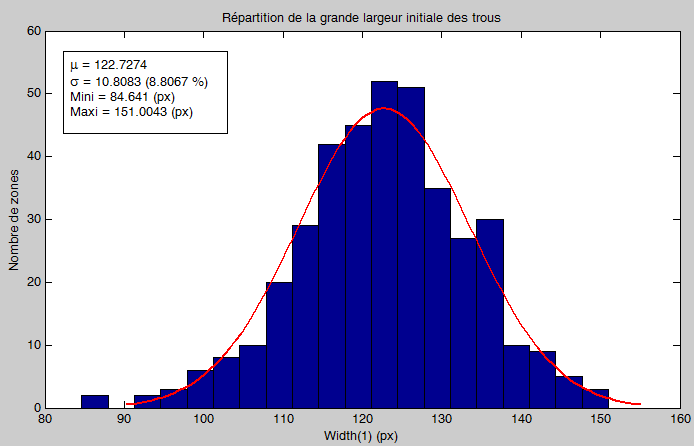 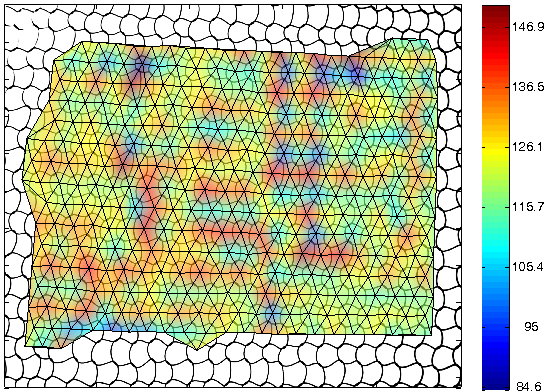 largeur 1
largeur 1
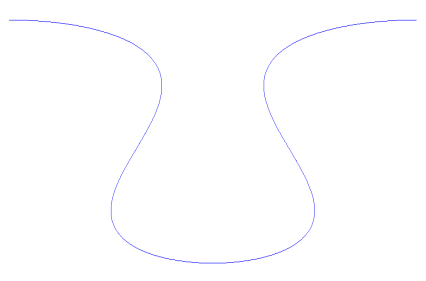 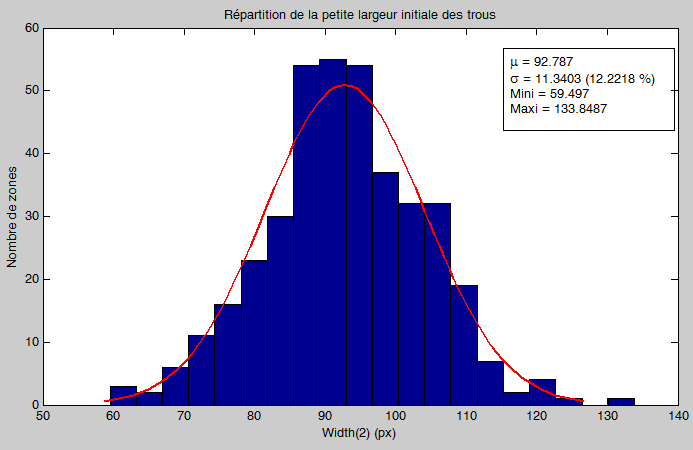 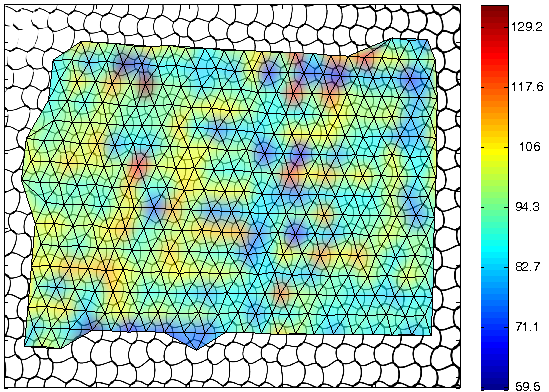 largeur 2
largeur 2
09/03/2016
48
Analyse: Géométrie initiale
Cellule i
Position CdG,
4 Segments,
Intersections.
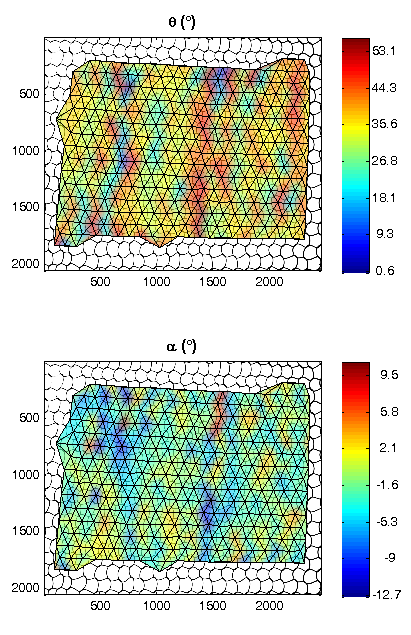 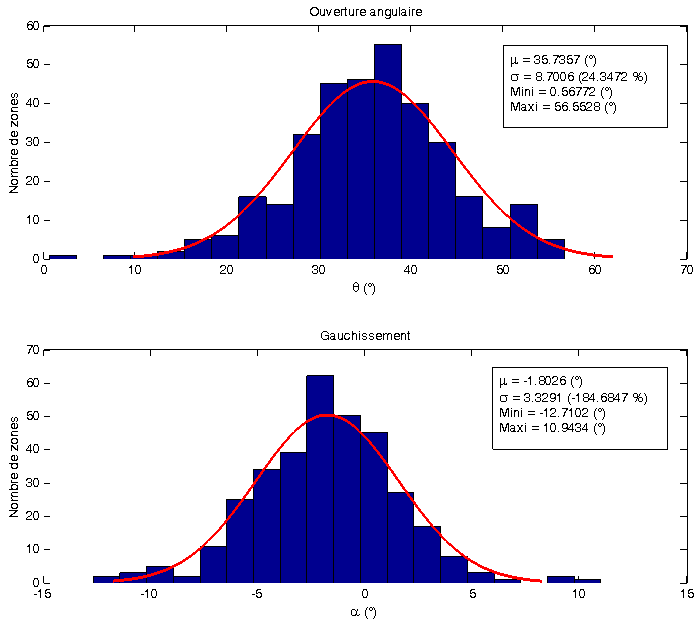 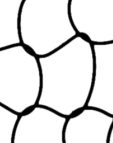 Axe de symétrie (théorique)
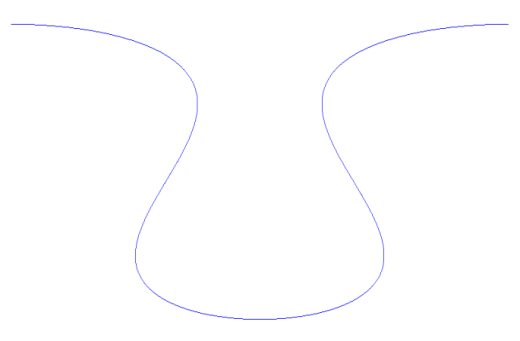 α1
θ
α2
09/03/2016
49
Approche numérique : Modèle EF
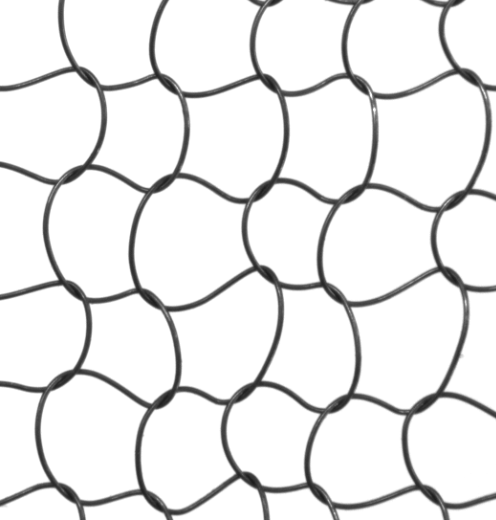 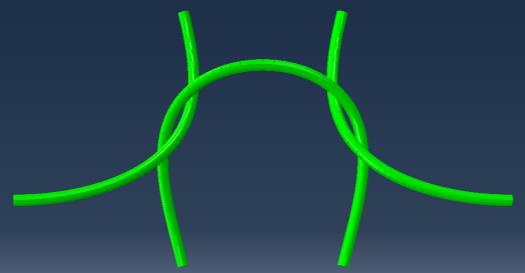 Géométrie “moyenne” représentative (??)
Conditions limites:  périodiques + déplacement
Modèle de matériau : Bilinéaire (Acier) ou Auricchio
Frottement sec (Expérience “maison’, ok)
Fil NiTi (Ni-54wt%) : ø0,1 mm, 
X: 4,35 mm / Y: 2,305 mm
09/03/2016
50